Zoom : petite histoire de la note
Joël Dubos
Formateur Orléans-Tours
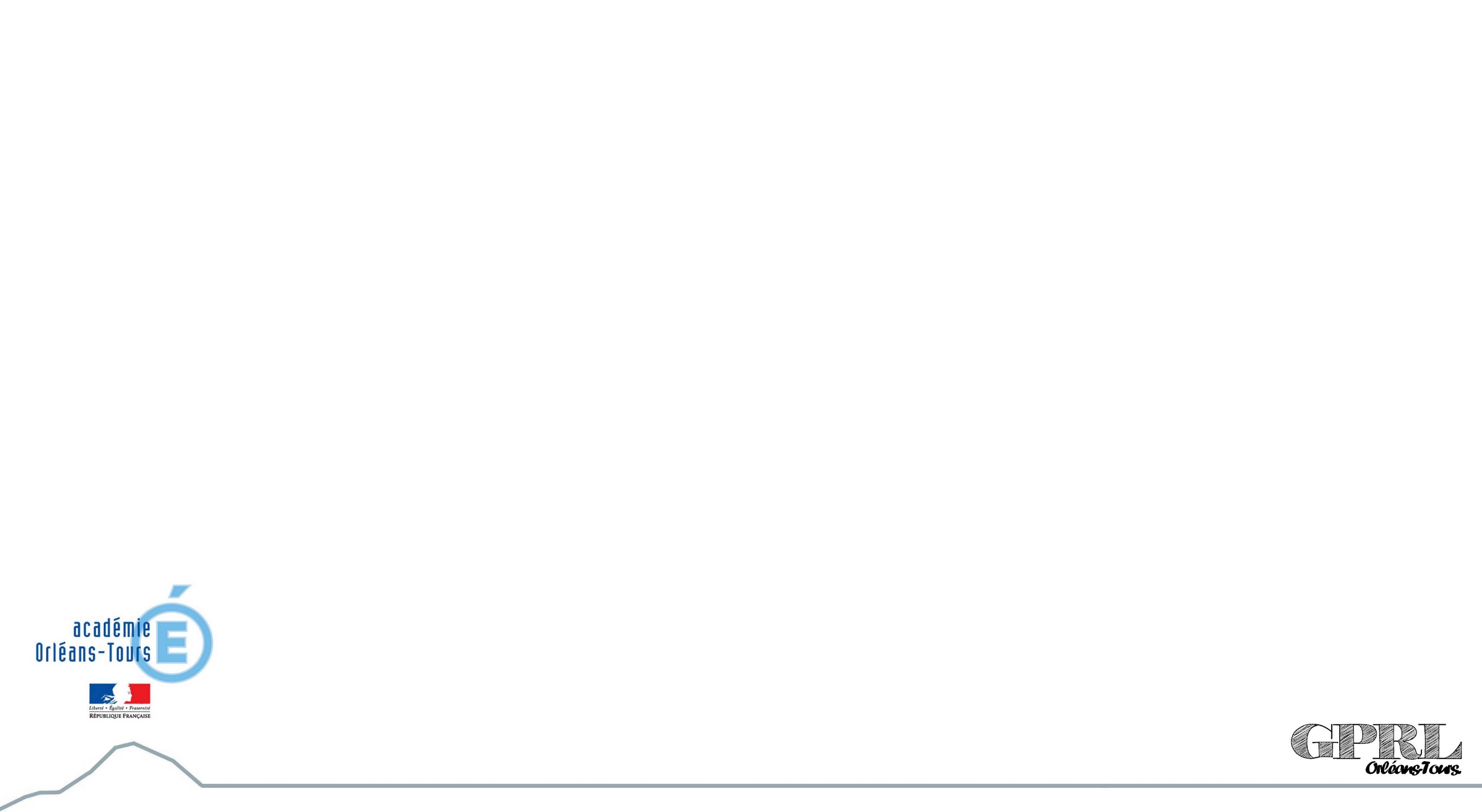 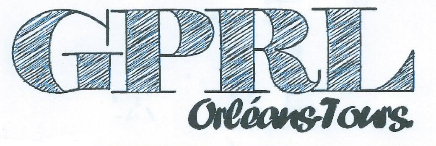 Joël Dubos Formateur Orléans-Tours
La note est-elle une tradition incontournable ?
Les tentatives récentes d’abandonner la note ont provoqué des levées de boucliers :
1968 : le ministre Edgar Faure prône le passage à une échelle A à E
2008 : livret de compétences
Argument : la note est le pilier et le garant du système scolaire français 

La note est-elle réellement consubstantielle à la tradition française ? Quels sont les origine et contexte de son adoption ?
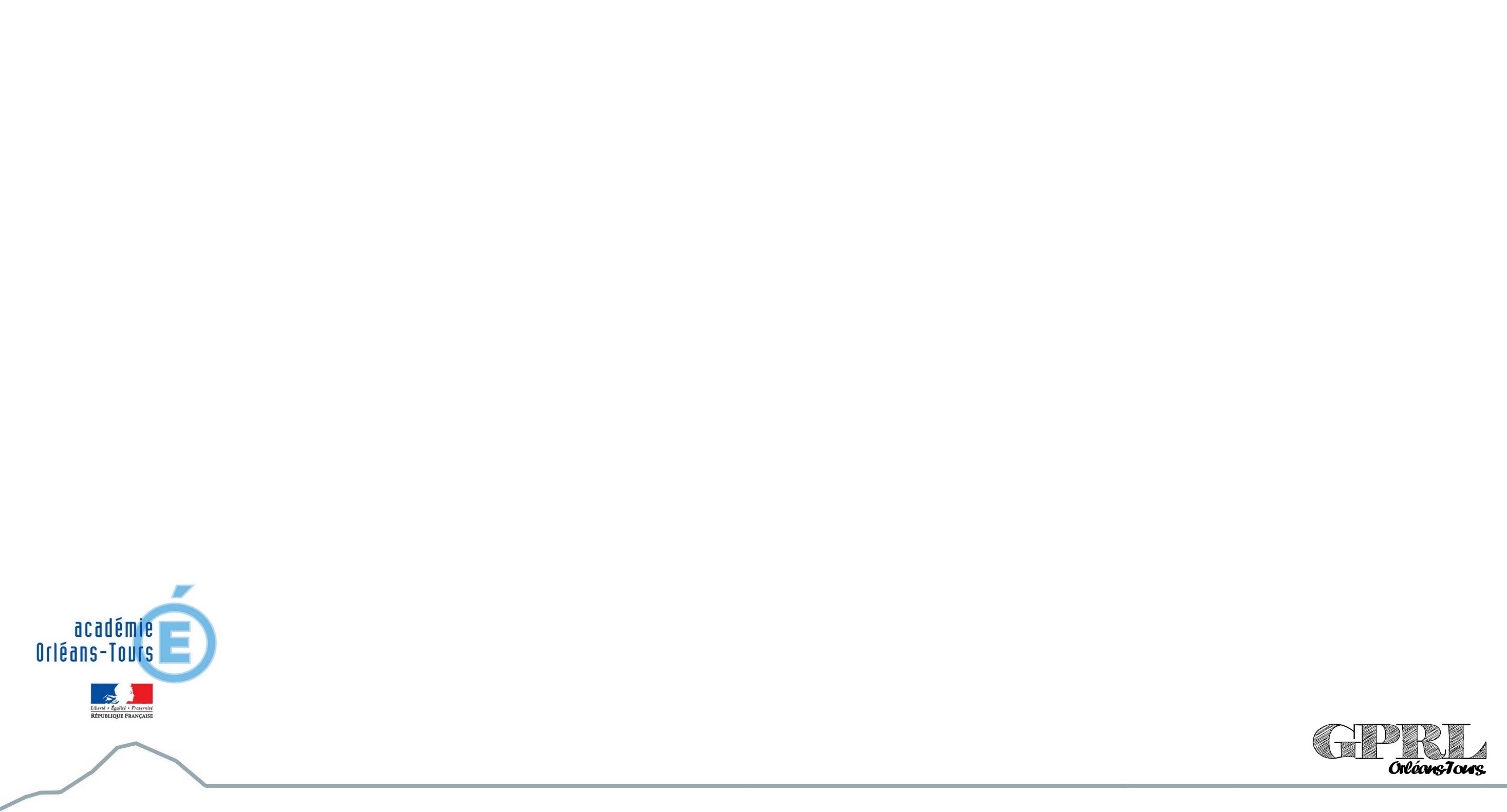 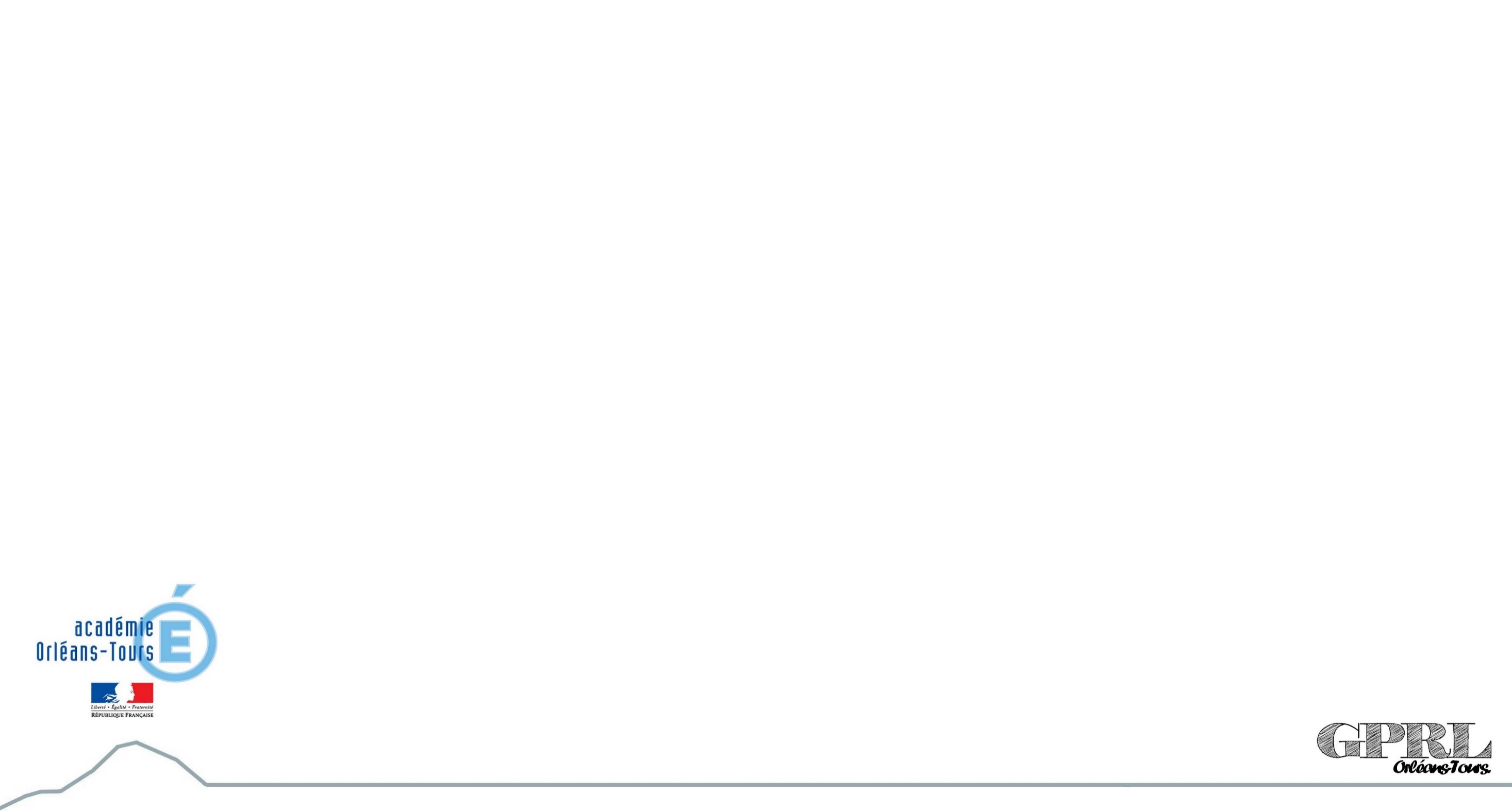 Joël Dubos Formateur Orléans-Tours
Joël Dubos Formateur Orléans-Tours
Vocabulaire
Note : Du latin nota-notus : connu / noscere : connaître
               Marque de reconnaissance, signe, appréciation 
(Larousse, 1845)
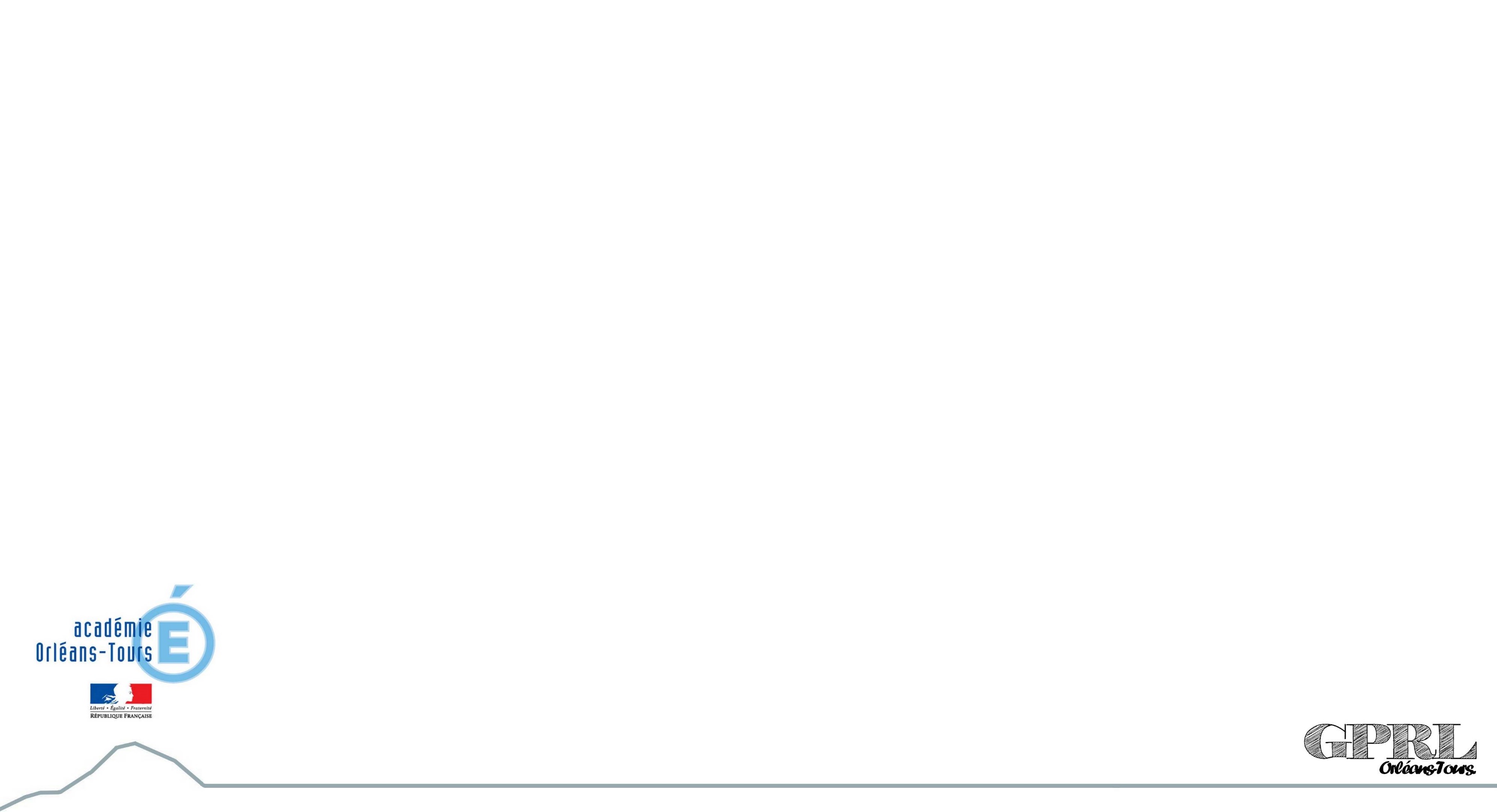 Joël Dubos Formateur Orléans-Tours
Quelques repères
Avant le XVIe : l’apprentissage par la punition généralisée
XVIIe : Recherche de formules nouvelles 
Mise en compétition chez les Jésuites versus individualisation des Ecole chrétiennes
Apparition de la note dans la logique de la Révolution et de la méritocratie
XIXe s : adoption généralisée de la note 

=> Adoption et généralisation en 1 siècle aux débouchés d’une évolution de 3s
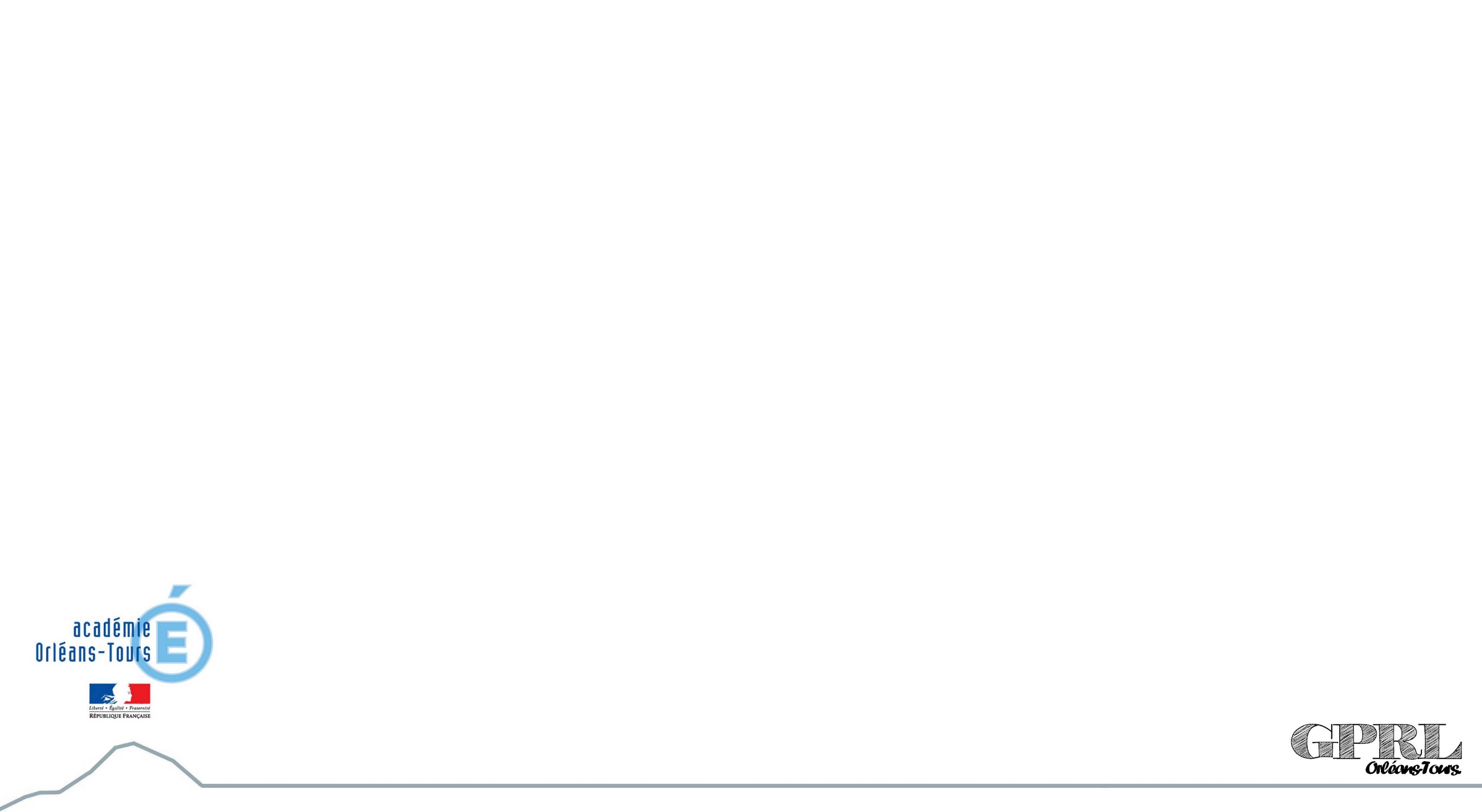 Joël Dubos Formateur Orléans-Tours
I Avant la note : le classement relatif
L’école fait partie d’une mise générale sous contrôle social (Foucault)

Evolution des punitions et convergences de plusieurs systèmes
Armée, religion, justice, école 

Education = maillon d’un vaste bouleversement individuel et collectif
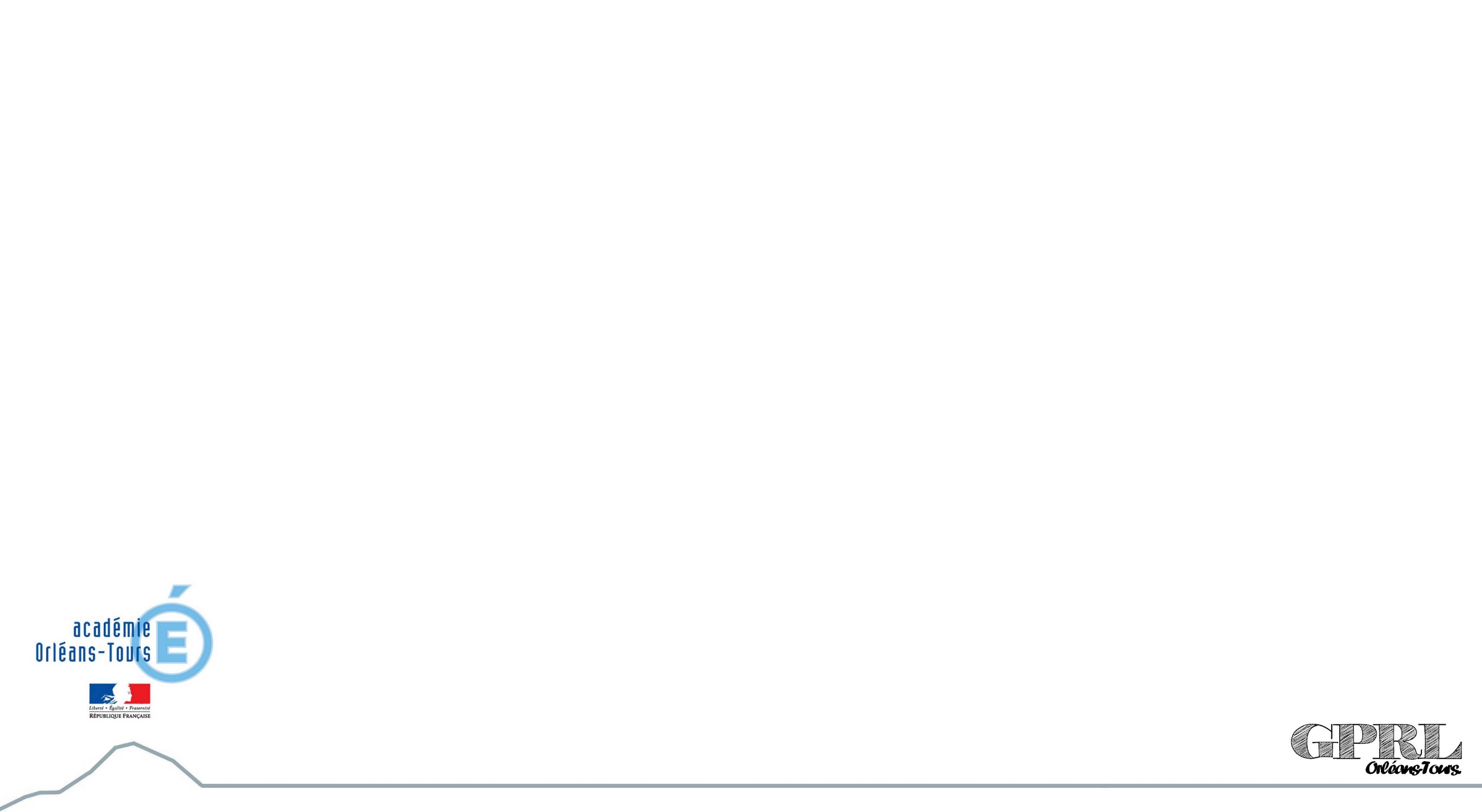 Joël Dubos Formateur Orléans-Tours
A Contextualisation sur le temps long : surveiller, éduquer et punir
« L’éducation s’inscrit dans la dynamique générale de la mise en surveillance et de l’application d’une intransigeance pénale »
Michel Foucault, Surveiller et punir, 1975 
Au XIXe s, le châtiment judiciaire public cruel provoquant la peur est remplacé par l’emprisonnement visant l’amendement du coupable
Interdiction (théorique) des châtiments corporels à l’école dans ce contexte (1834&1918)
Concomitant avec la mise en place de la classe, de l’examen et de la note
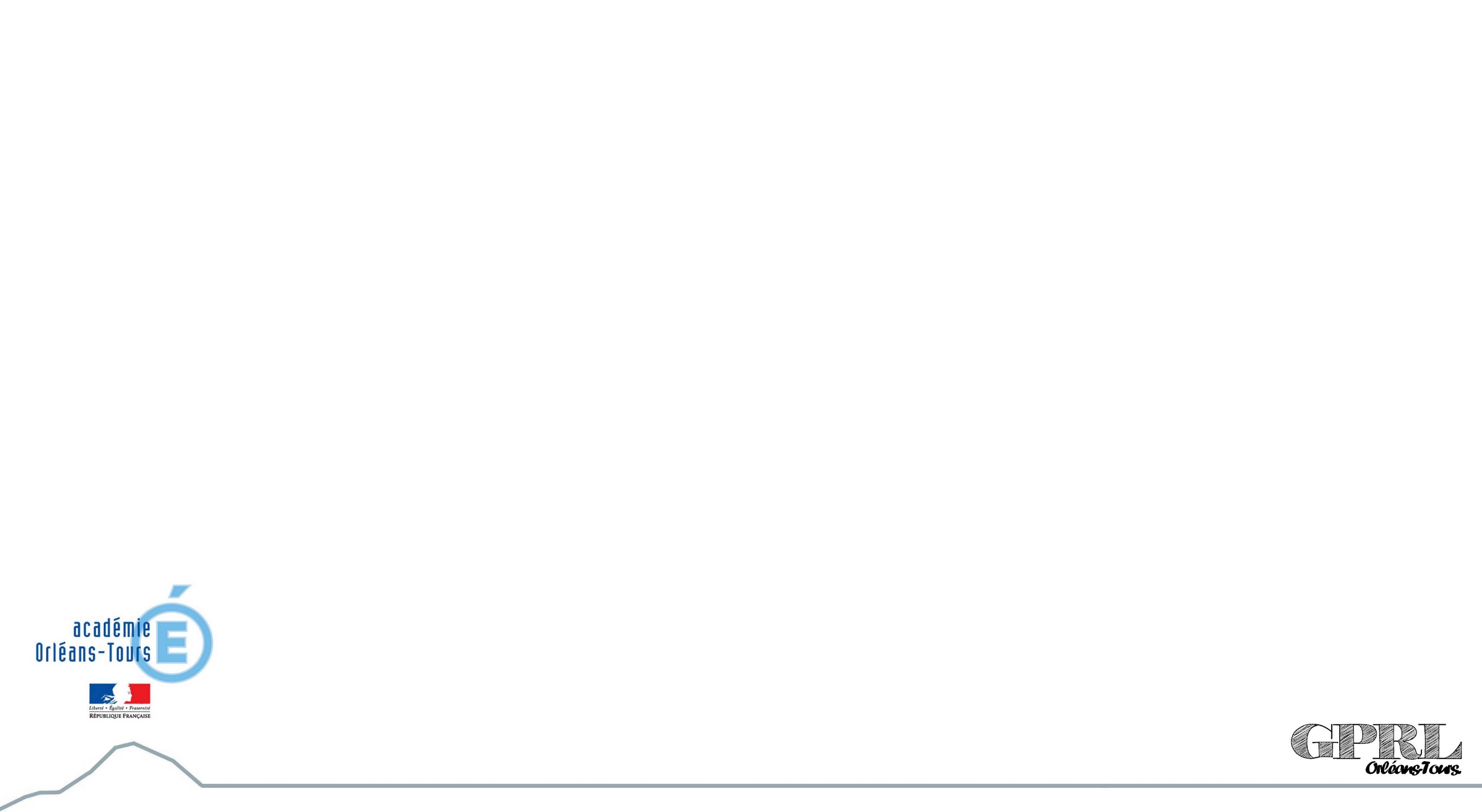 Joël Dubos Formateur Orléans-Tours
Rappel : la pédagogie médiévale
Domine sans alternative jusqu’au XVIe

1599 : contestation dans le Ratio studiorum adopté par les Jésuites

Cf. Véronique Castagnet‑Lars, « La Ratio studiorum de 1599 et la normalisation de la figure du contestataire au sein des collèges de la Compagnie de Jésus », Les Cahiers de Framespa, 32, 2019
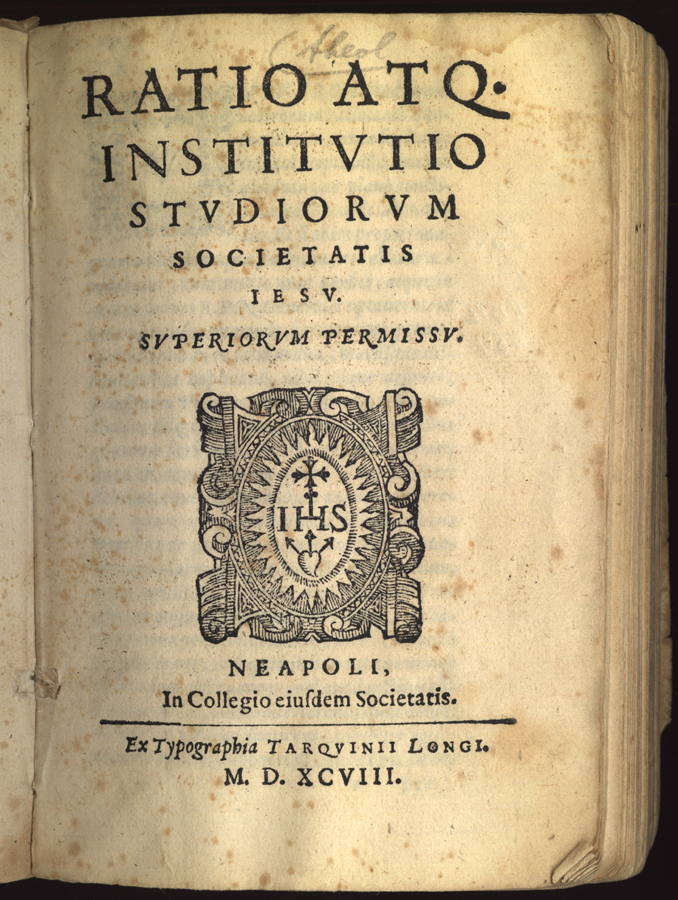 Joël Dubos Formateur Orléans-Tours
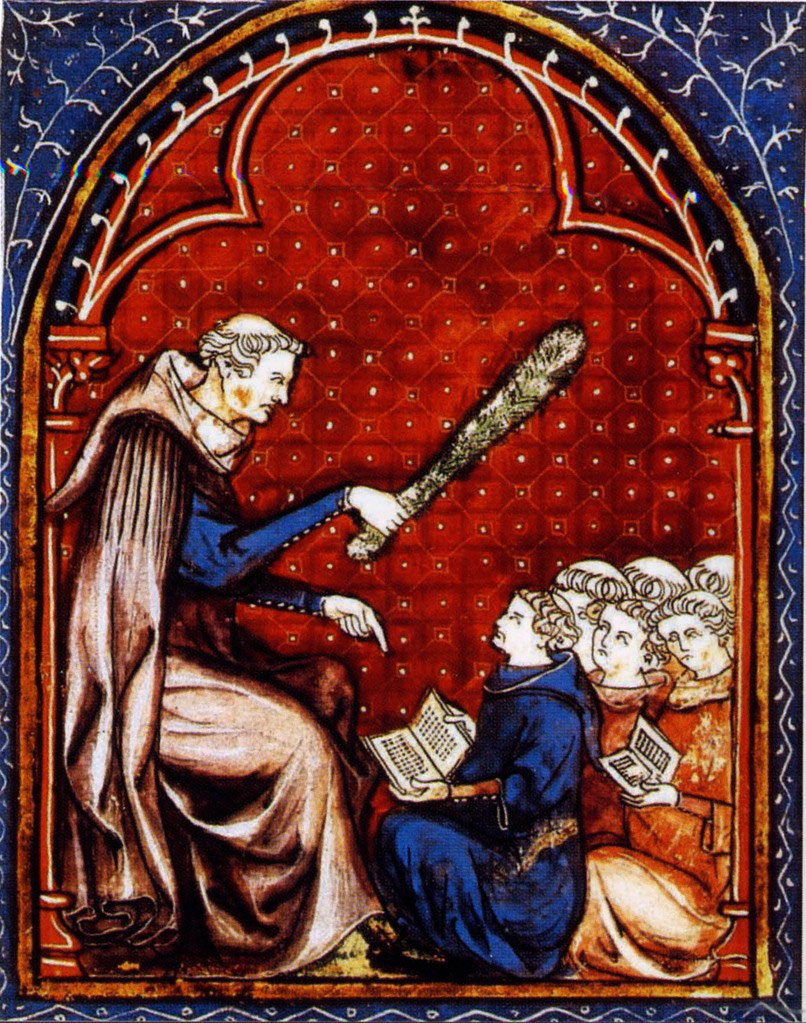 Au départ était la pédagogie des bons moines
Qui bene amat, bene castigat
Joël Dubos Formateur Orléans-Tours
L’examen : contrôler sans châtier
Du XVIe au XIXe, évolution du régime des punitions :
Rupture entre châtier et punir s’accélère fin XVIIIe-Début XIXe
Substitution de peines psychologiques aux cruauté corporelles
Mais longue période de transition
Corollaire des sanctions est la récompense :
Bilan sanctions-récompenses devient possible = palmarès individuel
« L’examen combine les techniques de la hiérarchie qui surveille et celle de la sanction qui normalise » M. Foucault, ibid, p. 187
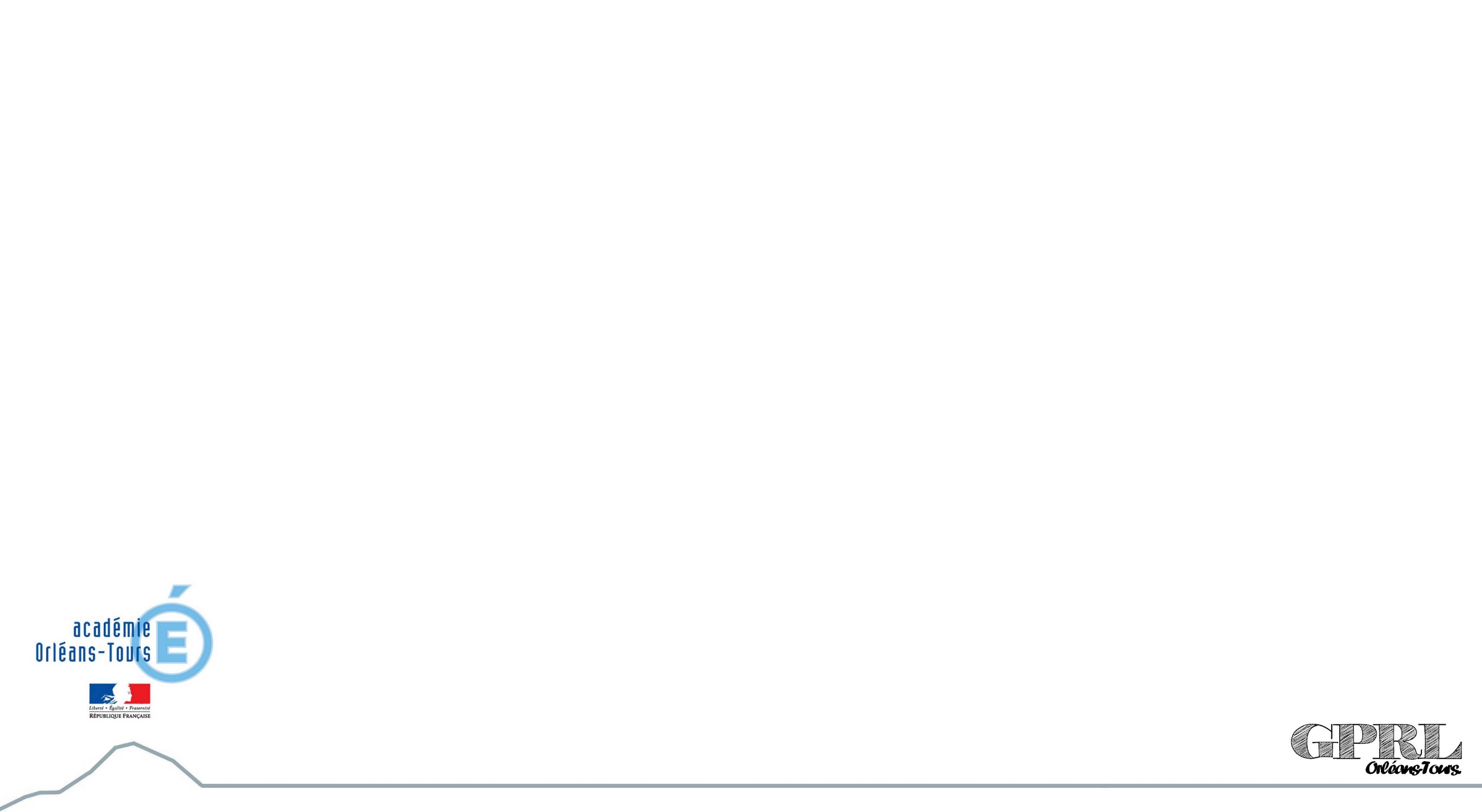 Joël Dubos Formateur Orléans-Tours
Evolution des punitions
4 grandes formes :









Note bene : les indications de période n’excluent pas un maintien postérieur
Une constante : fréquence, brutalité, rigueur des punitions
Joël Dubos Formateur Orléans-Tours
Bilan, classement et sélection
A partir du XVIIe, système du rang distingue les individus :
Distinction bons et mauvais élèves devient possible
Procédé du classement vient des Ecoles militaires
Repris par Ecoles chrétiennes et Jésuites
Punition vise plus à normaliser qu’à réprimer
En réalité, cohabitent 2 grandes méthodes :
Religieux : compétition chez les Jésuites/Économie de points (donnés/ôtés) dans les Ecoles chrétiennes
Petites écoles laïques : contrat visant la maîtrise de compétences (ex : lecture)
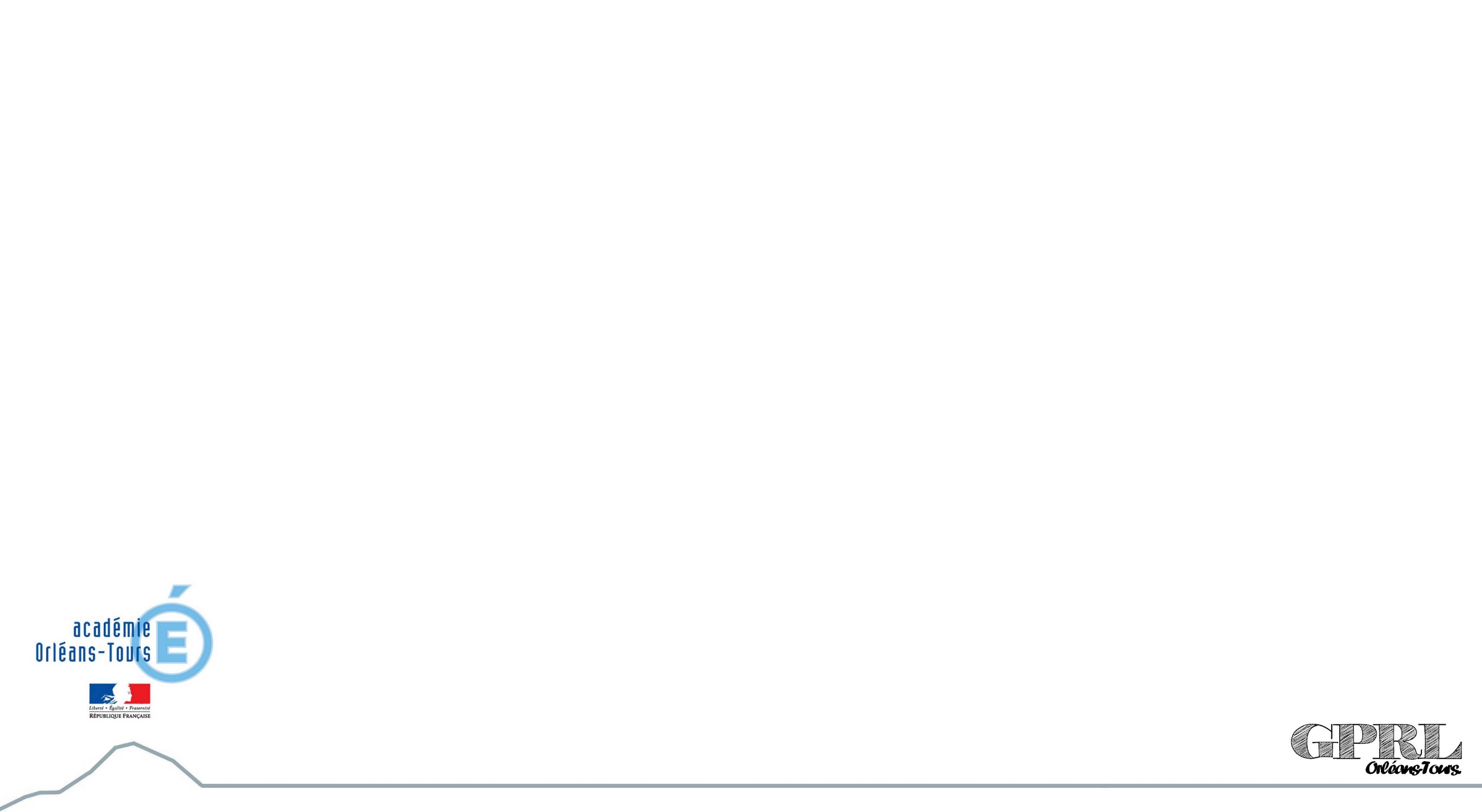 Joël Dubos Formateur Orléans-Tours
La rupture des XVII-XVIIIe siècles
L’abandon (progressif) des châtiments corporels généralisés et cruels

Le remplacement par l’évaluation et l’émulation

Corollaire : la mise en comparaison et en compétition relative entre les élèves et non pas absolue par rapport à la maîtrise de compétences
Joël Dubos Formateur Orléans-Tours
B Les trois systèmes d’éducation de l’Ancien Régime
La formation des élites par les institutions religieuses
Les collèges des Jésuites
Les écoles des Frères des écoles Chrétiennes

L’école du peuple 
Les petites écoles laïques
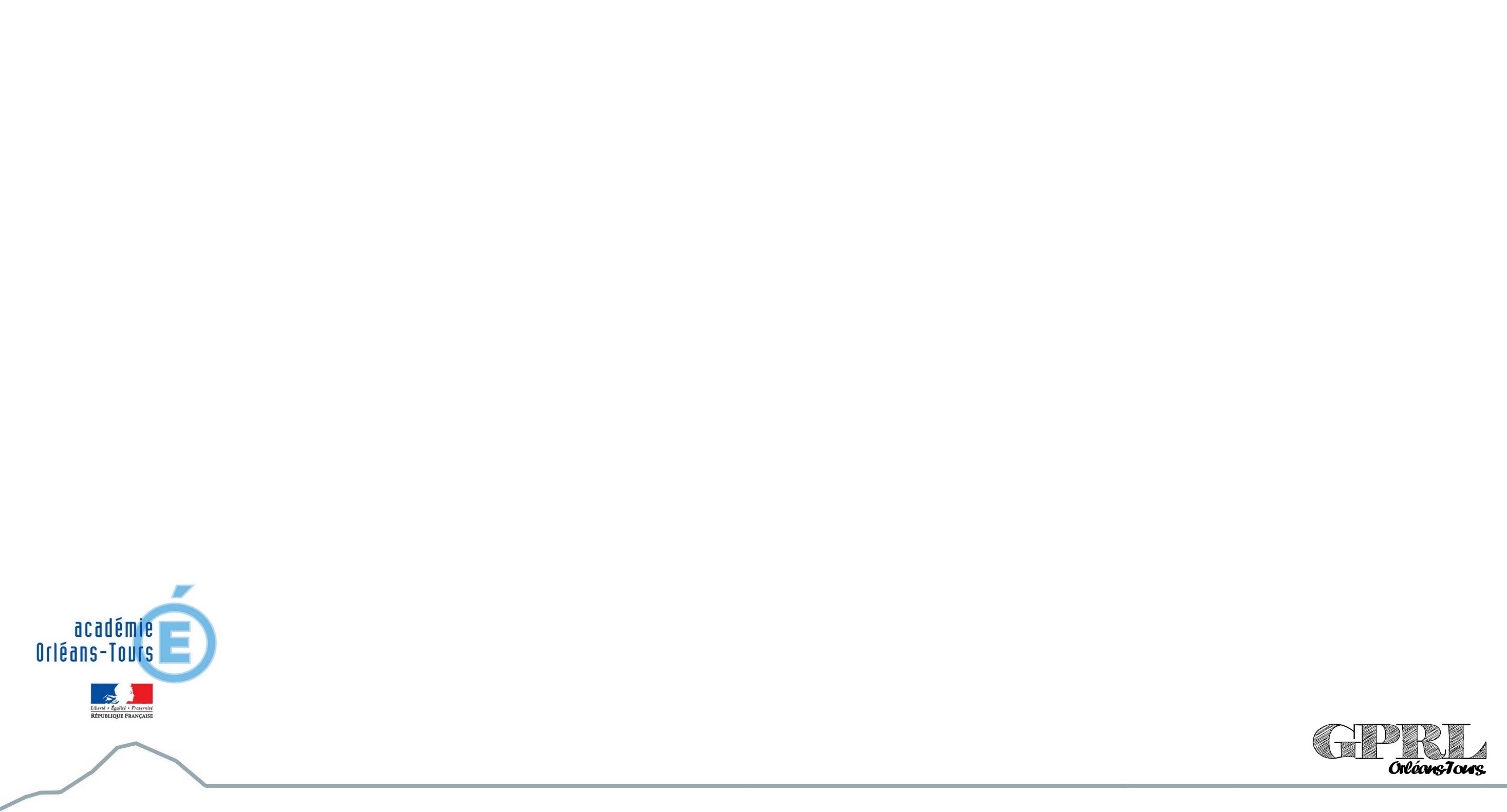 Joël Dubos Formateur Orléans-Tours
Zoom 1 : les Jésuites et la compétition
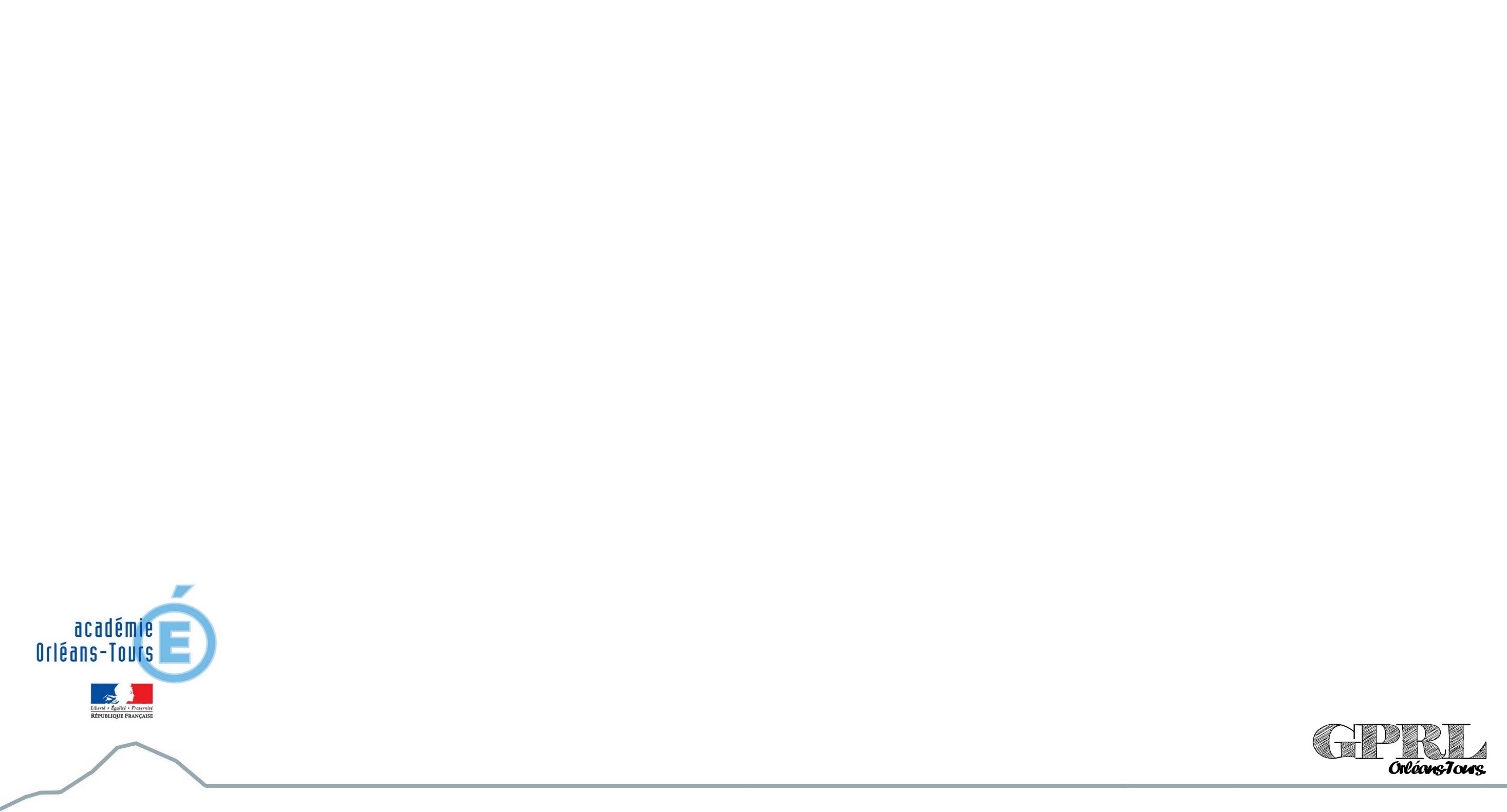 Joël Dubos Formateur Orléans-Tours
Inducteur : Harry Potter à l’école des Jésuites ?
Epilogue du second opus : Harry Potter et la chambre des secrets
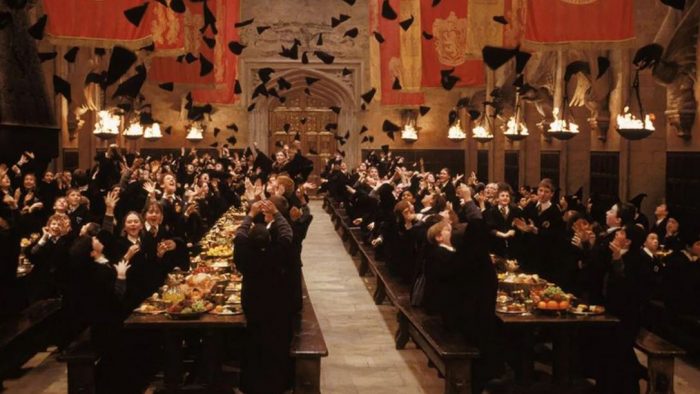 https://www.youtube.com/watch?v=fxjKOuhDNZM
2’24’’
https://www.youtube.com/watch?v=-yYOxDVGDCw
6’43’’
Joël Dubos Formateur Orléans-Tours
Zoom 1 : les Jésuites et la compétition
XVIe : remplacement des châtiments corporels par :
Renforcement de la surveillance (préfets) et mise en compétition
Nota bene : familles aristocratiques supportent mal humiliations corporelles
 Élèves classés en 6 catégories : d’excellents à insuffisants (renvoyés)
Compétitions à tous les niveaux : 
2 camps (Grecs et Troyens)
À l’intérieur de chaque camps et entre élèves (vis-à-vis)
Classement constant sur chaque devoir
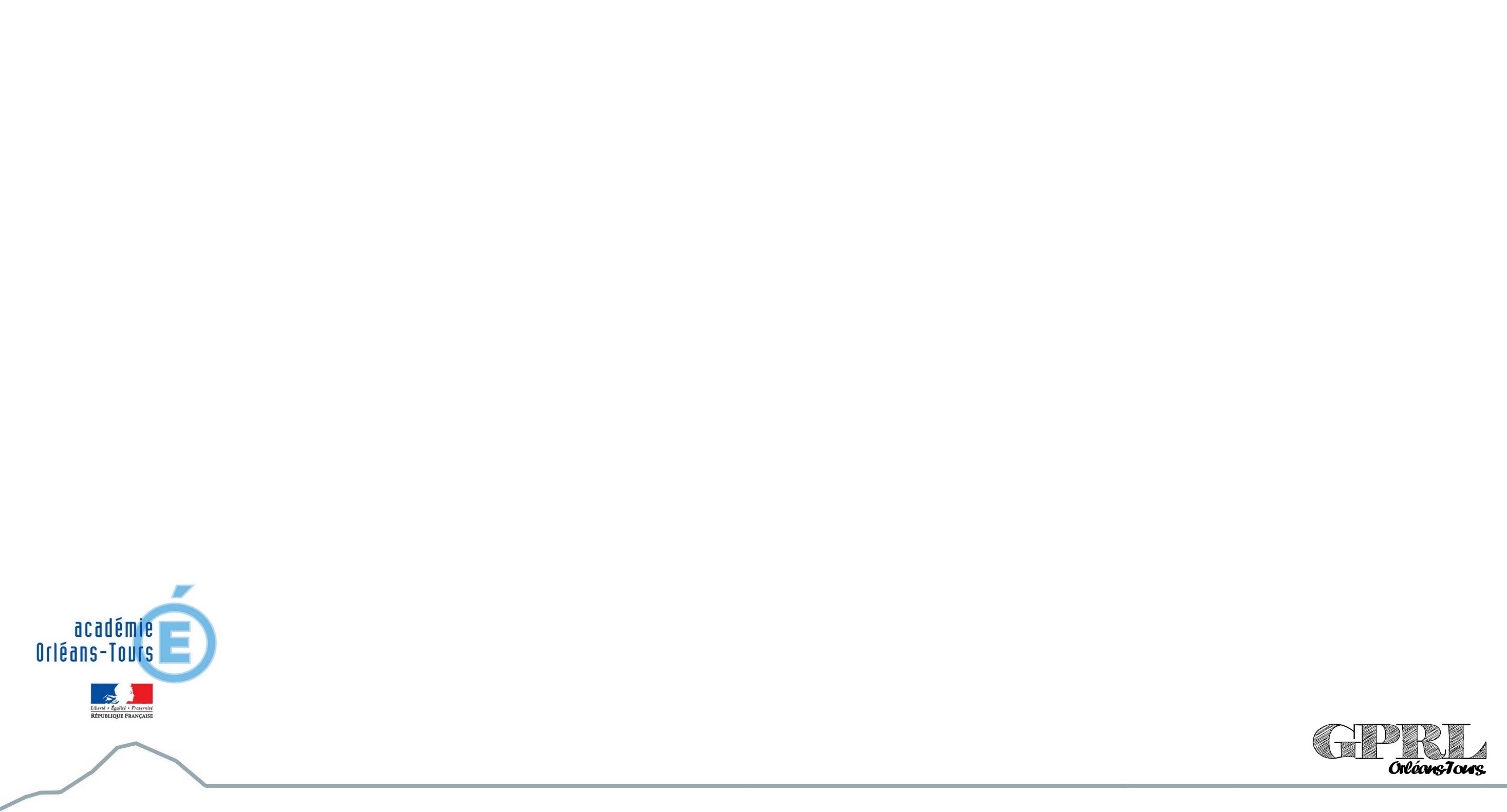 Joël Dubos Formateur Orléans-Tours
Résultats
Chez les Jésuites, le professeur ne note pas, il classe

Valeur de l’élève est relative / aux autres
Formule de cumul de points et de pertes par punitions

Publicité : rituel social du palmarès légitime et ancre le processus

=>  Un champ de bataille social
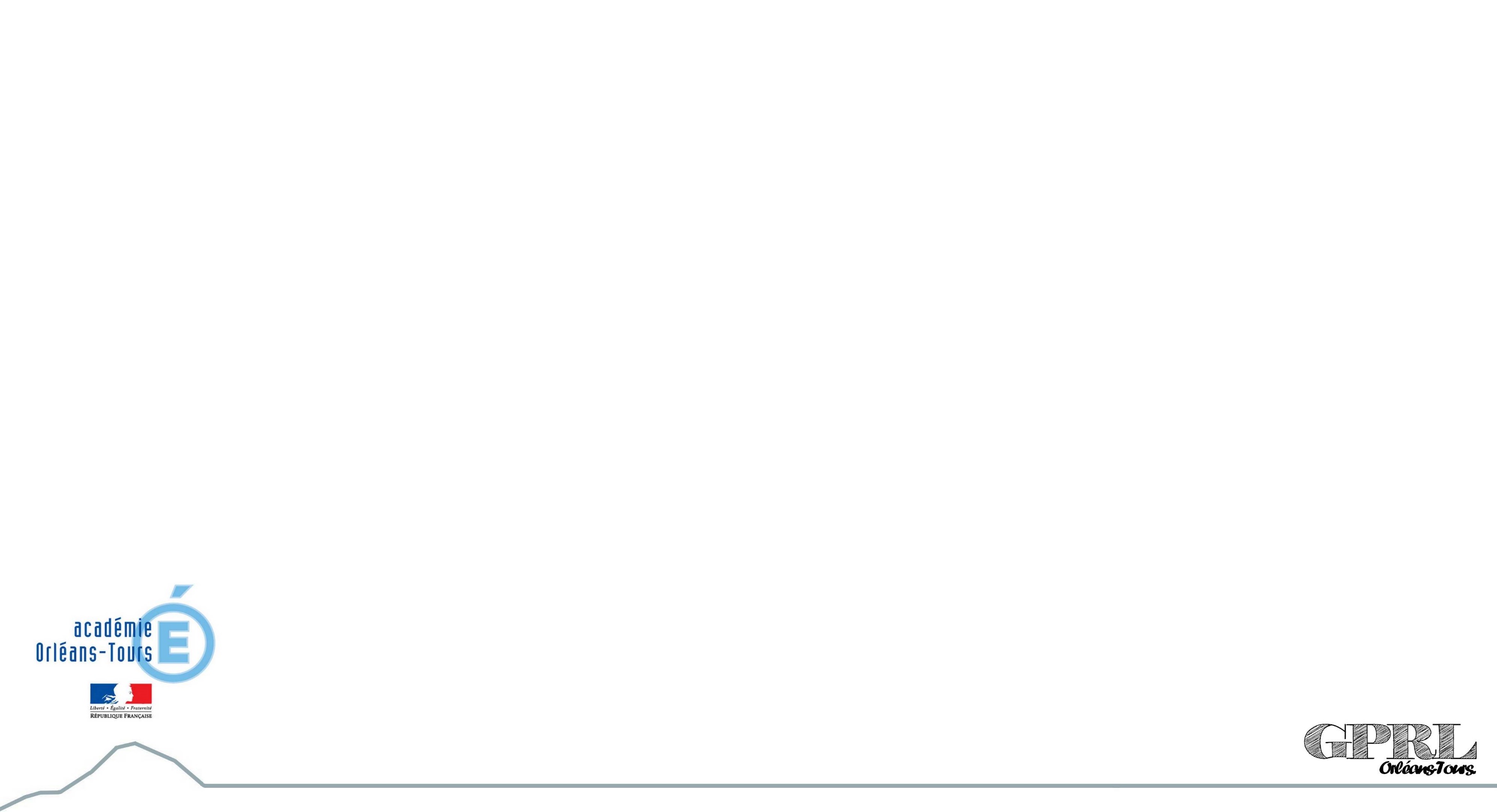 Joël Dubos Formateur Orléans-Tours
Zoom 2 : les Ecoles chrétiennes
1680 : Jean-Baptiste de la Salle crée l’Institut des Frères des Ecoles chrétiennes

Répartition selon la maîtrise des niveaux scolaires (=compétences) :
Commençants / Médiocres / Avancés et parfaits
Indépendant de l’âge ou du nombre d’années de scolarisation
Progression personnelle dans un parcours d’apprentissage

=> Pas un classement relatif mais absolu selon la maîtrise des apprentissages
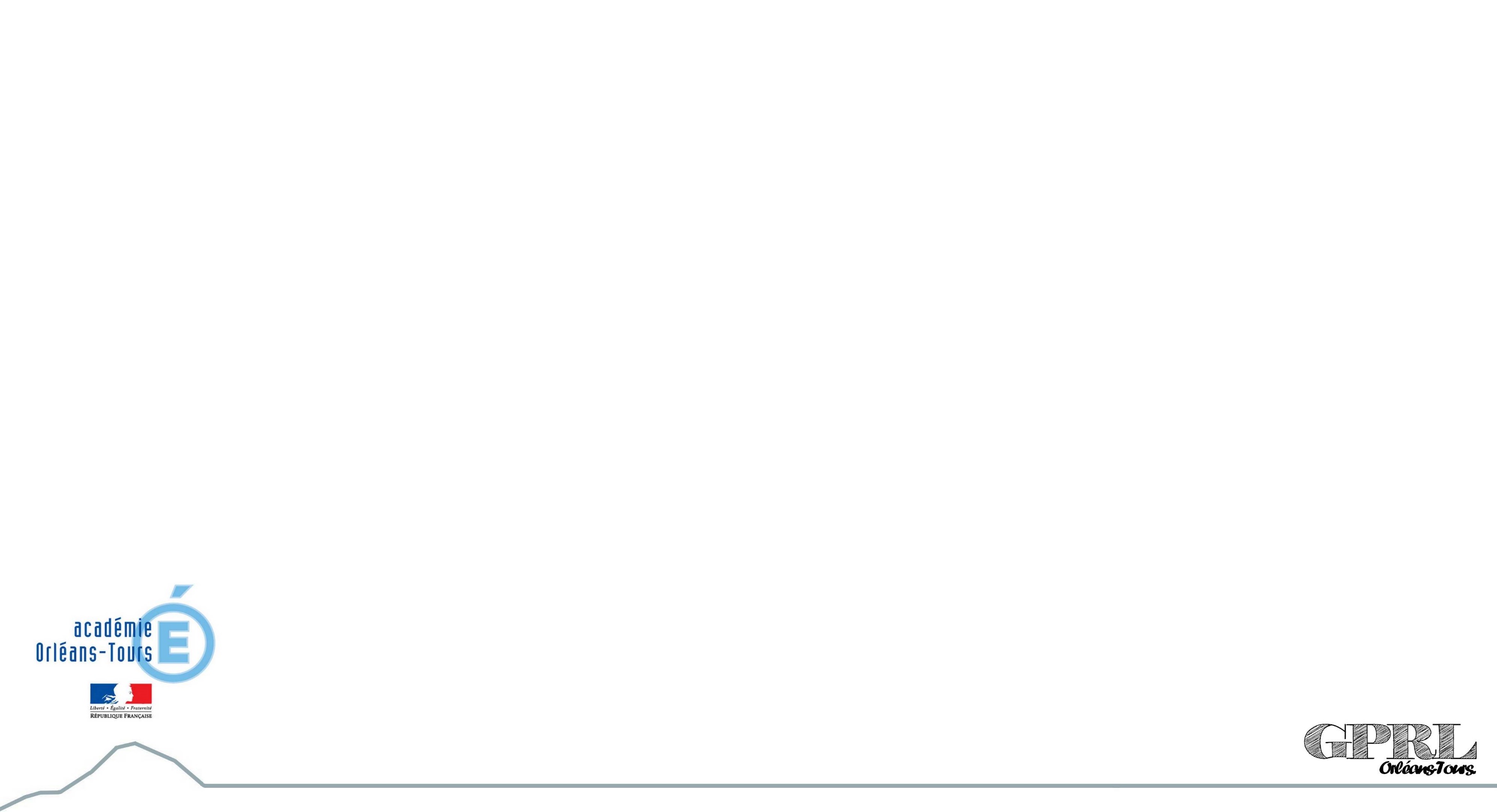 Joël Dubos Formateur Orléans-Tours
Zoom 3 : les Petites écoles laïques
Très développées dans le monde germanique et protestant

Explique la révolution de l’apprentissage généralisée de l’alphabétisation
Cf. Emmanuel Todd

Conditions : 
Contexte du contrat, objectif de maîtrise, méthode individuelle
Joël Dubos Formateur Orléans-Tours
Zoom 3 : grandeur et limites de la méthode des petites écoles
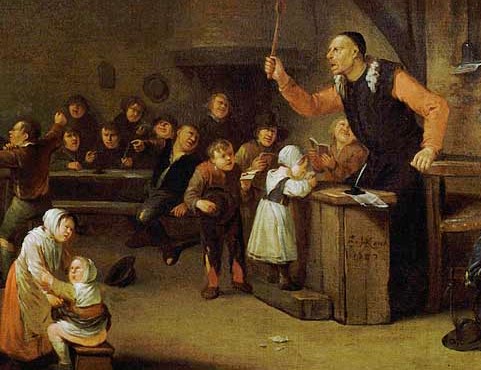 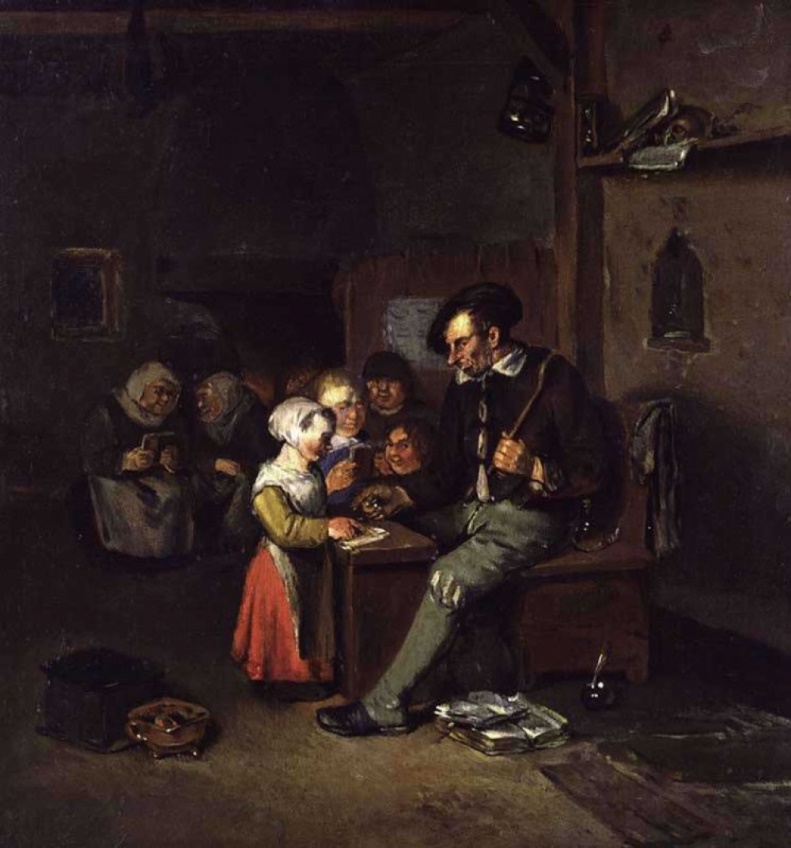 Un topos de la scène de genre du XVIIe siècle
Egbert van Heemskerck le Jeune, La petite école, circa 1670, et Le maître d’école, 1687
Une pédagogie ingérable : pourquoi ?
Joël Dubos Formateur Orléans-Tours
Zoom 3 : grandeur et limites des petites écoles laïques
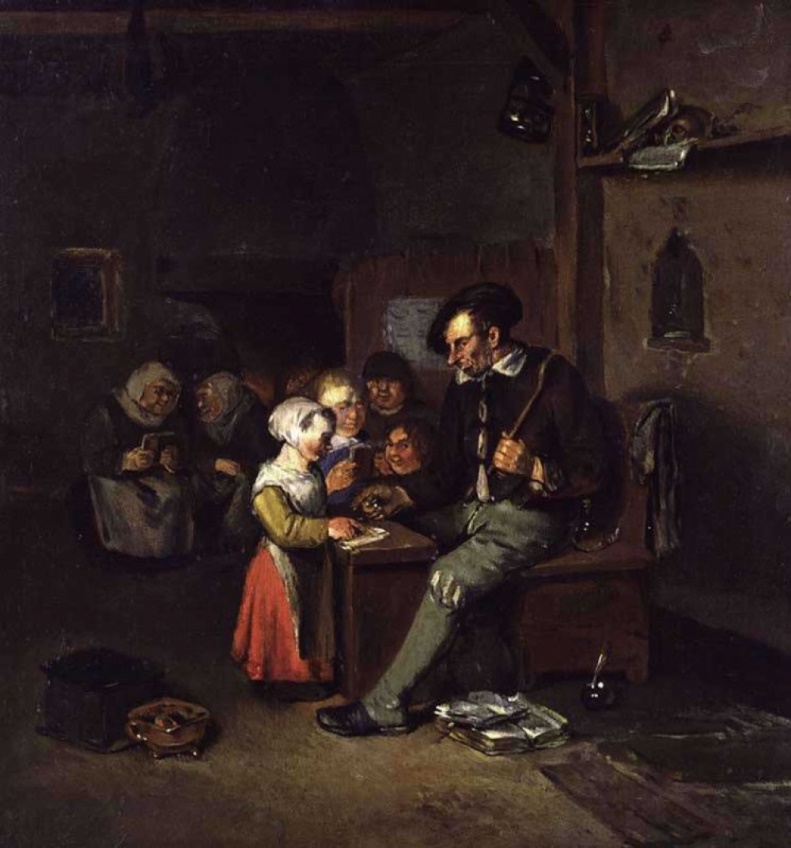 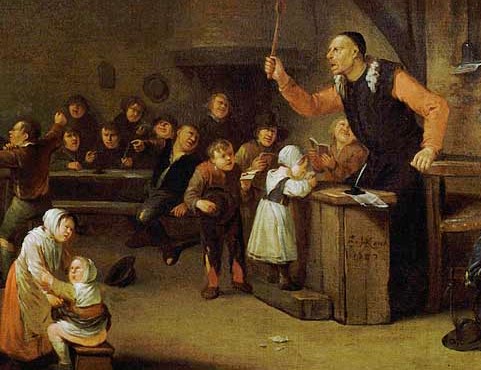 Egbert van Heemskerck le Jeune, La petite école, circa 1670 et Le maître d’école, 1687
Explicitation : contrat, pauvreté, compétences, individualisation et … CHAHUT
Joël Dubos Formateur Orléans-Tours
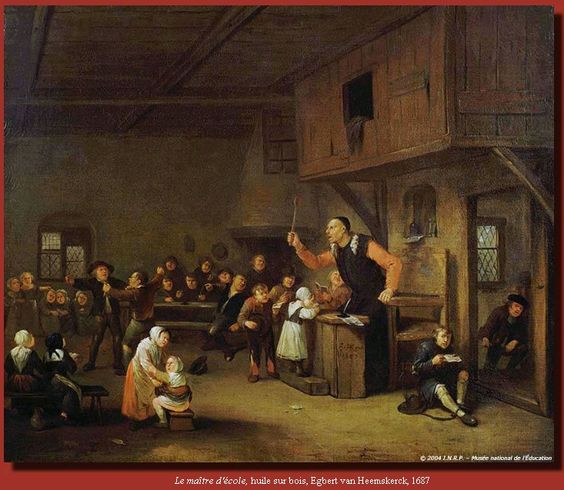 Joël Dubos Formateur Orléans-Tours
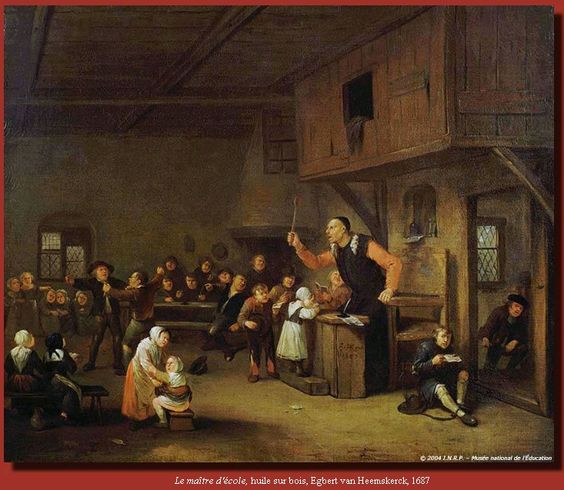 Joël Dubos Formateur Orléans-Tours
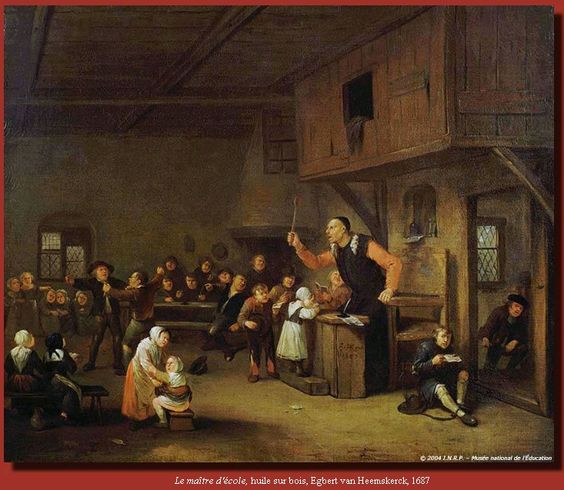 Joël Dubos Formateur Orléans-Tours
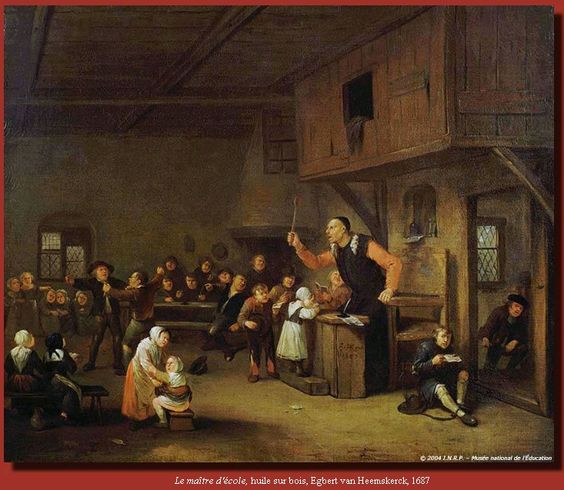 Joël Dubos Formateur Orléans-Tours
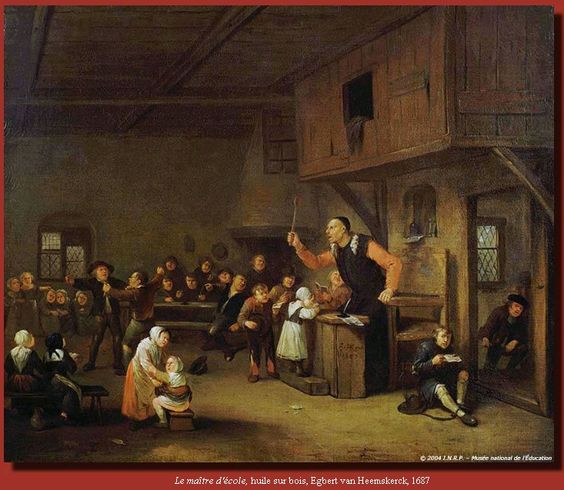 Joël Dubos Formateur Orléans-Tours
Mise en comparaison de deux poncifs
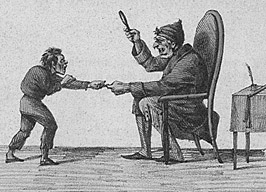 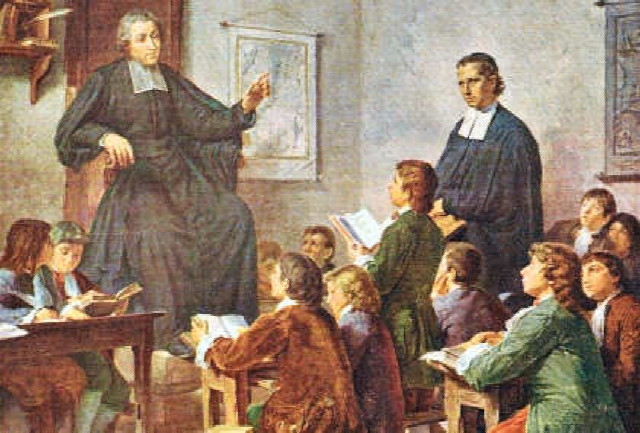 Par delà les évolutions persistances des représentations et des enjeux
Joël Dubos Formateur Orléans-Tours
C Un système de compétition
Alimenté par la rivalité bourgeoisie/aristocratie
Le système religieux d’éducation des élites :
Refus des punitions humiliantes
Distinguer les meilleurs et non les privilégiés
 Aboutissement : tri

=> Principe du classement substitué aux pénitence-châtiments corporels
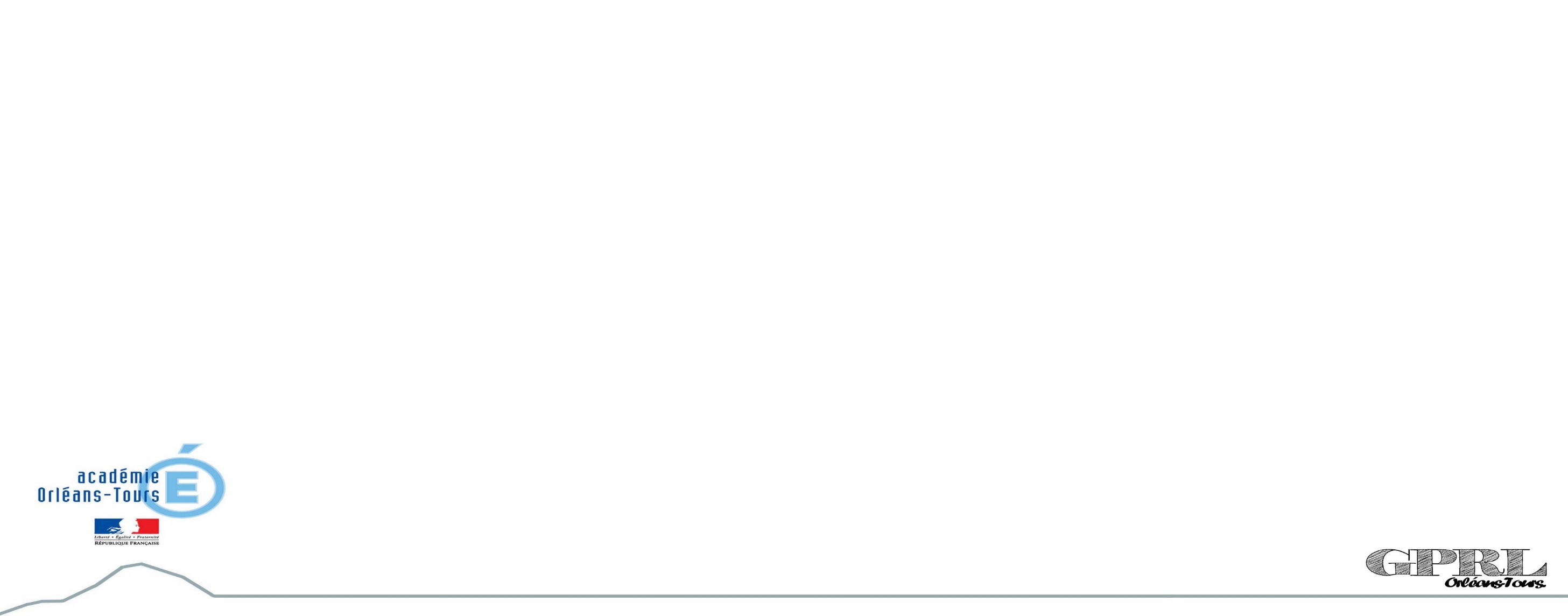 Joël Dubos Formateur Orléans-Tours
L’enjeu : classer à n’importe quel prix
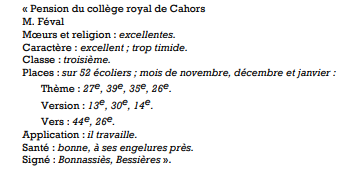 Fiche d’élève, collège de Cahors, vers 1780
Source : Bugnard, 2004
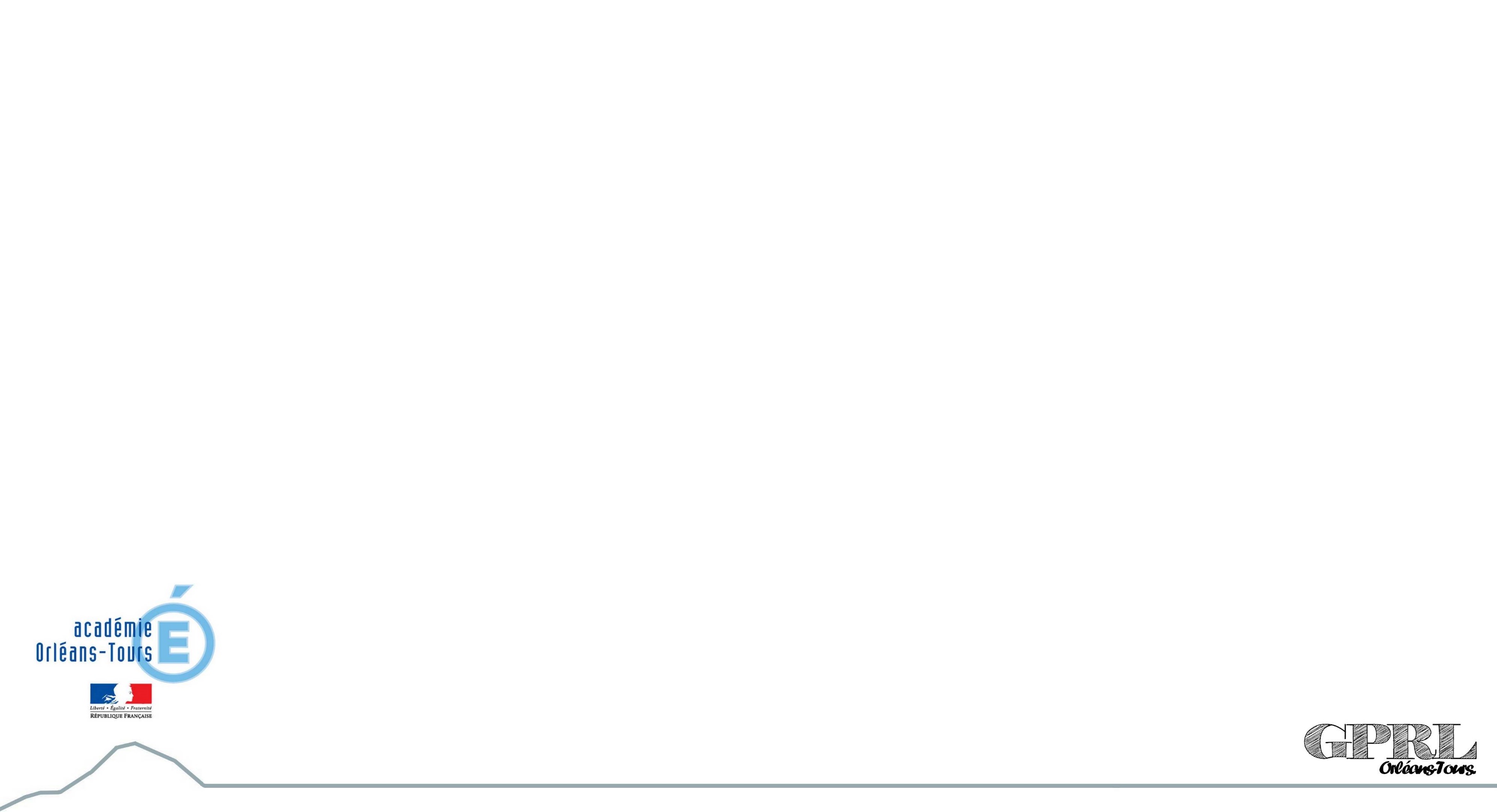 Joël Dubos Formateur Orléans-Tours
Le résultat : classer à n’importe quel prix
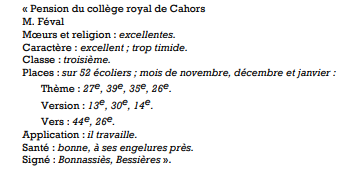 Fiche d’élève, collège de Cahors, vers 1780
Source : Bugnard, 2004
- Comparaison entre élève devient une fin en soi
- Aucune référence à des acquis
- Palmarès public
- Elément de la distinction sociale
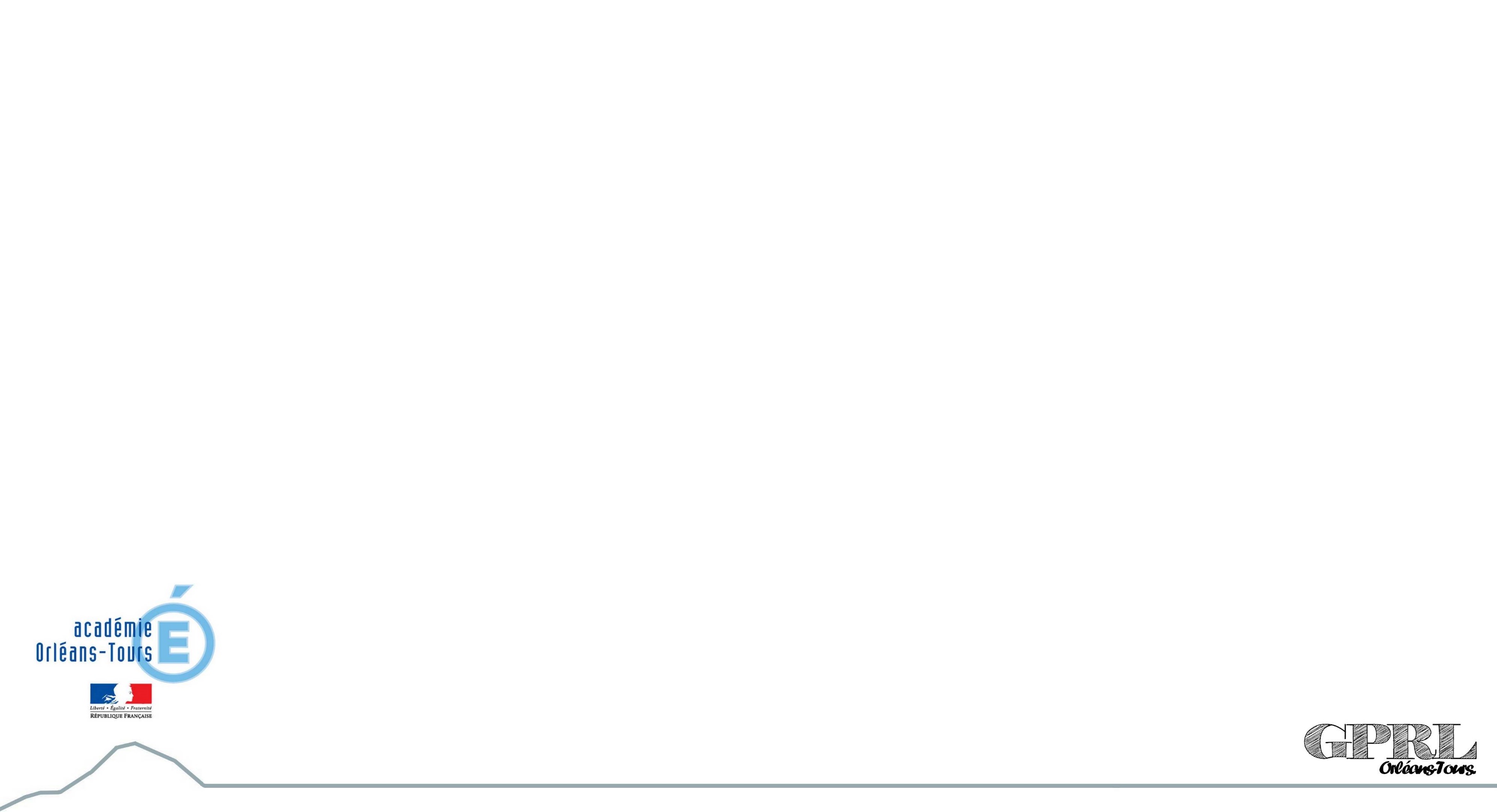 Joël Dubos Formateur Orléans-Tours
Le résultat : classer à n’importe quel prix
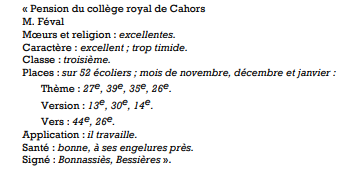 Fiche d’élève, collège de Cahors, vers 1780
Source : Bugnard, 2004
- Nota bene : la simplification et la normalisation des commentaires est liée à l’augmentation des effectifs (Maulini, 1996)
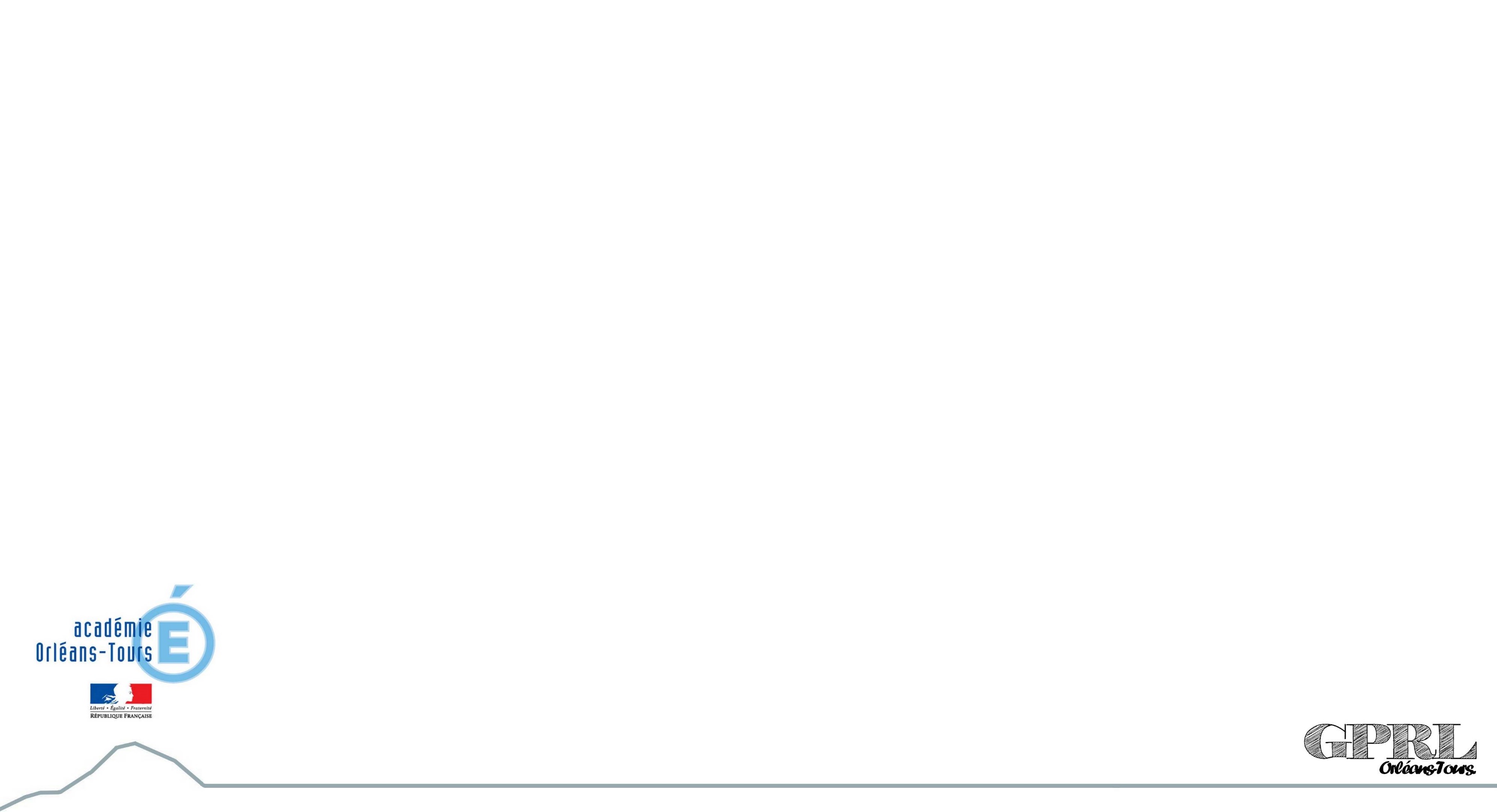 Joël Dubos Formateur Orléans-Tours
II L’invention de la note : une remédiation
La boule avant la note 

L’origine de la note : concours et Grandes écoles

L’adoption généralisée par la République
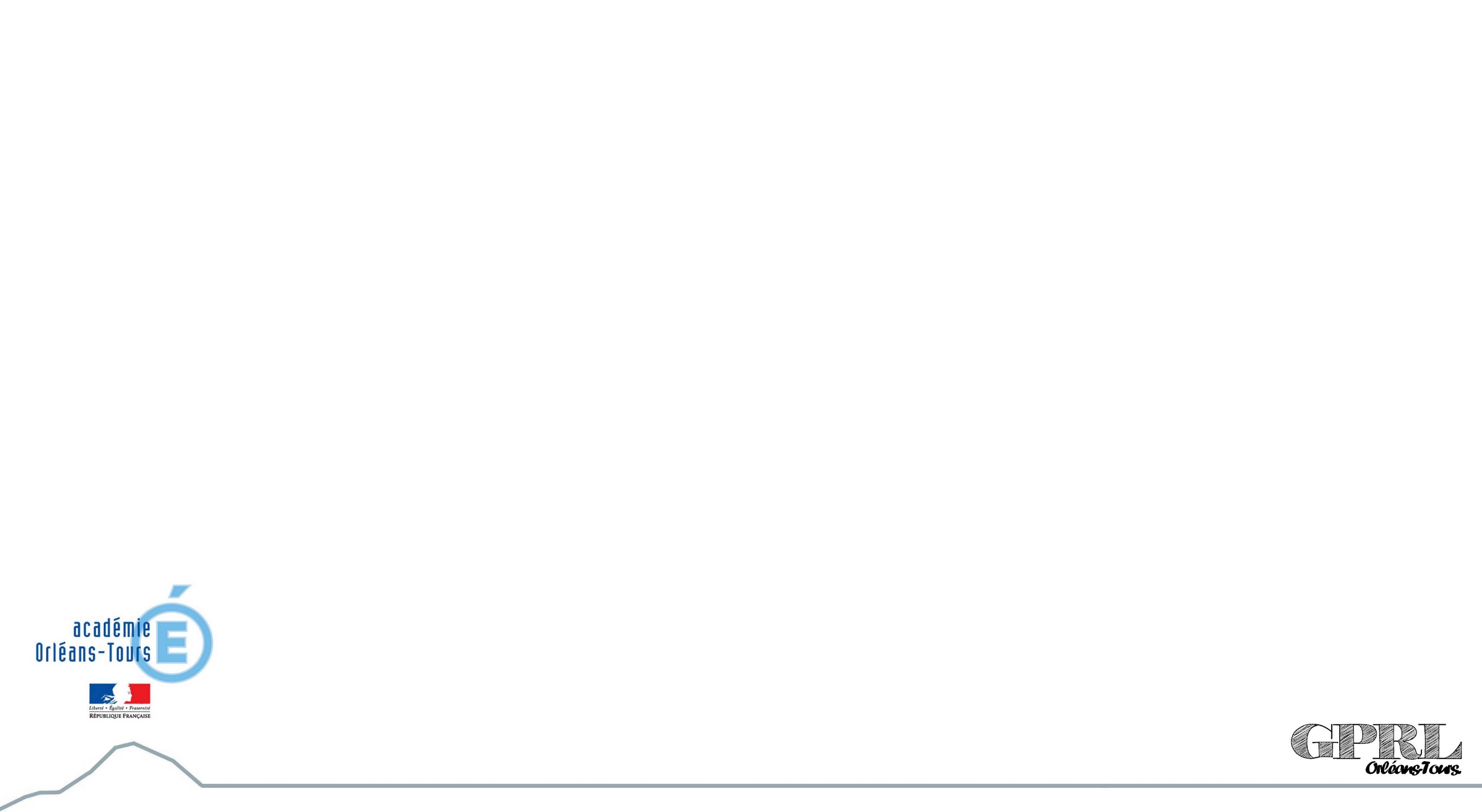 Joël Dubos Formateur Orléans-Tours
A Tu as la boule ?
La boule avant la note
Baccalauréat : 
1808 : création 
Contexte : en 1809 31 bacheliers ont passé une unique épreuve orale en latin
1830 : 1er écrit = filtre pour l’oral
Notation par un système de couleurs depuis le départ : 
Boule rouge : favorable / Noire : refusé / Blanche : abstention
=> Pas de note, pas de moyenne, pas de mention
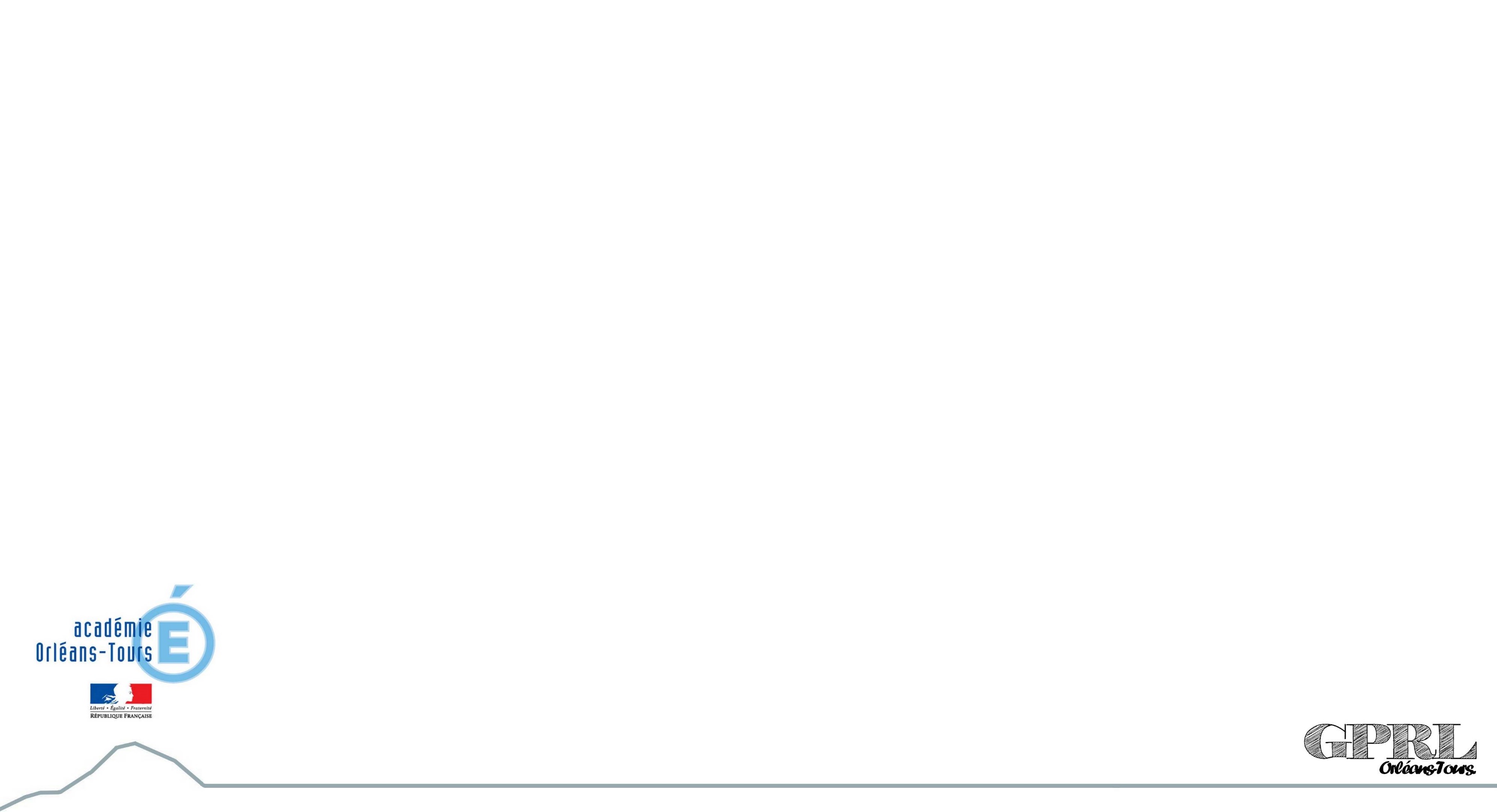 Joël Dubos Formateur Orléans-Tours
Des facteurs d’évolution
1833 : Loi Guizot développe l’enseignement primaire
Pas de note ni de classement
1866 : création sur CEP (Certificat)
Seuls les meilleurs élèves sont présentés par l’instituteur pour le Certificat (CEP)
Conditions variables et aléatoires d’obtention selon les lieux
Après la loi Falloux (1850), les établissements privés religieux assouplissent leurs conditions d’accès et de passage (enjeux financiers)
2 systèmes : classement uniquement dans collèges-lycées synonymes d’excellence/pas de notes ni classement dans le primaire «public»
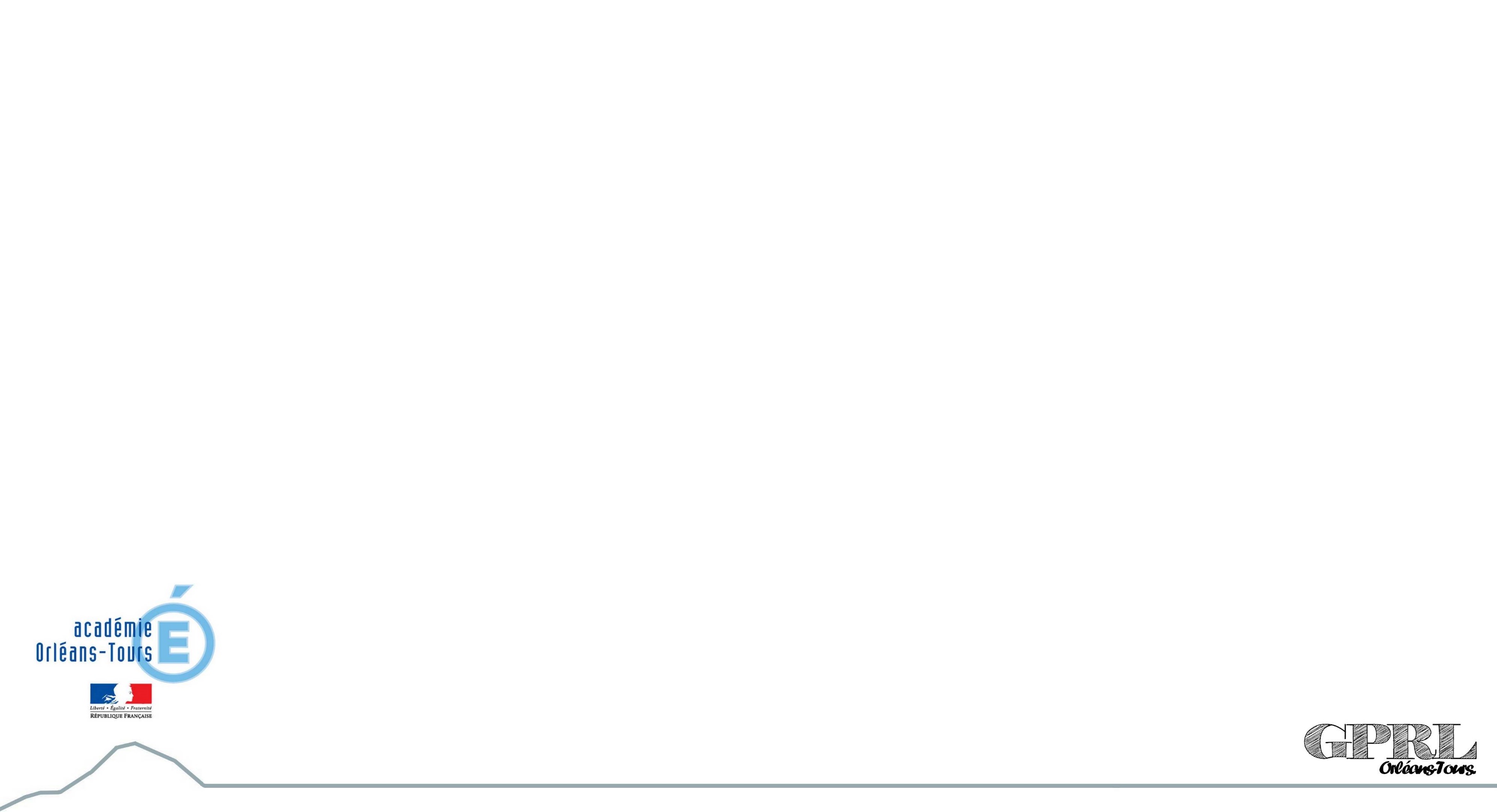 Joël Dubos Formateur Orléans-Tours
L’impact de la révolution et de l’exigence méritocratique
Refus privilèges,  fin vénalité des charges, reconnaissance compétences

Etat modèle et garant de justice sociale

Nouveau rôle et responsabilité des institutions éducatives
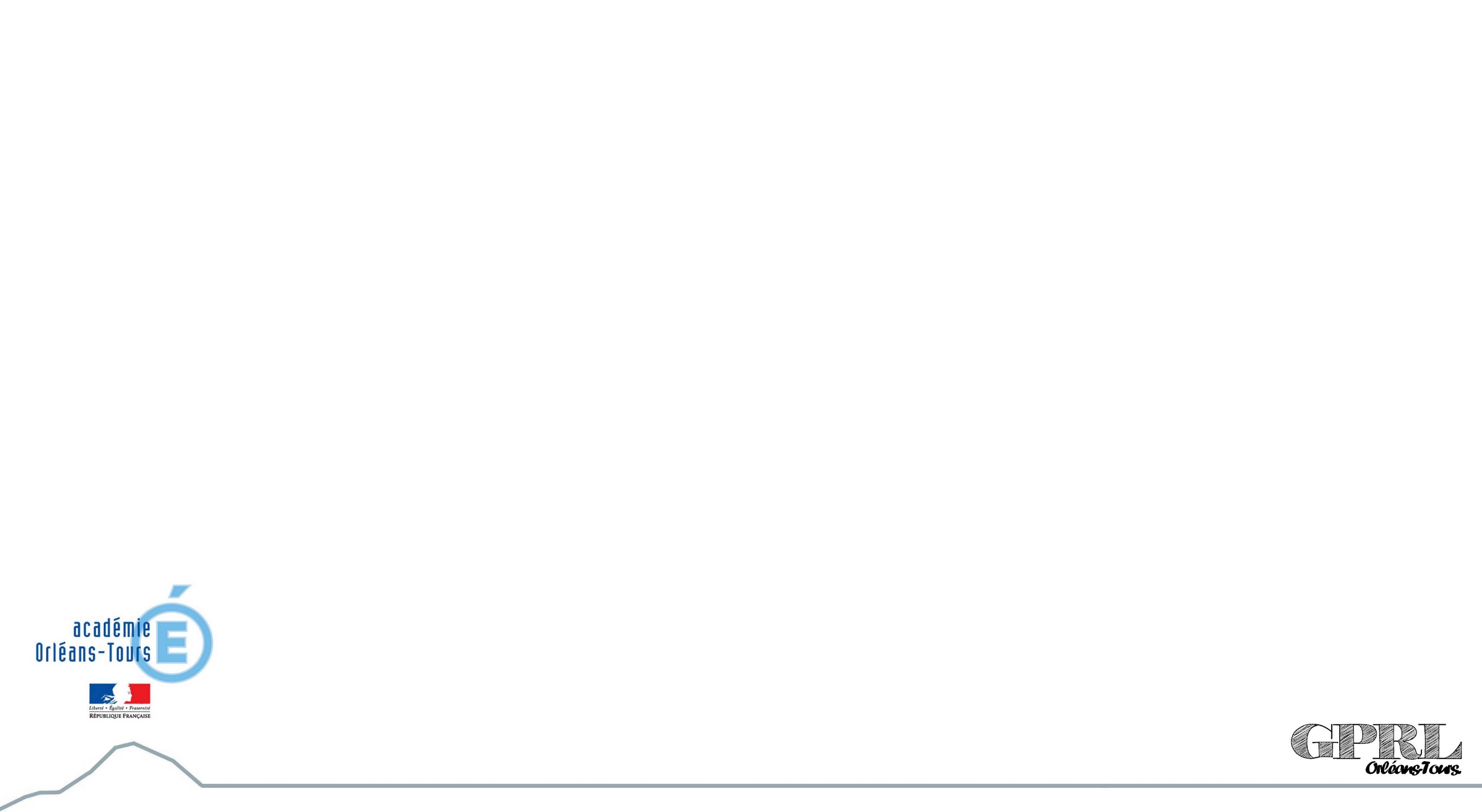 Joël Dubos Formateur Orléans-Tours
B L’origine de la note : la recherche d’équité dans les concours
Ecole de marine : apparition du concours vers 1780/Numerus clausus
Le mathématicien Gaspard Monge en est l’examinateur
Il met au point un barème personnel de lettres de A à G
Appliqué dans les trois ports où se passe l’examen/concours
=> Origine d’une nouvelle méthode d’évaluation
Ponts et chaussées : création en 1747 avec 16 concours
Principe de classement relatif 
mais avec une évaluation sommative chiffrée (« les degrés d’instruction »)
Polytechnique : concours ouverts en 1795 dans 22 villes avec des jurys différents
Problème des variations des critères et essor des contestations (enjeux individuels et sociaux)
1852 : instauration d’une note sur 20 (adoptée en interne depuis 1808) par souci d’équité
Adoptée ensuite dans les classes préparatoires 
=> Passage de l’arbitraire de la sentence (le jugement) à l’évaluation par la mesure (la notation)
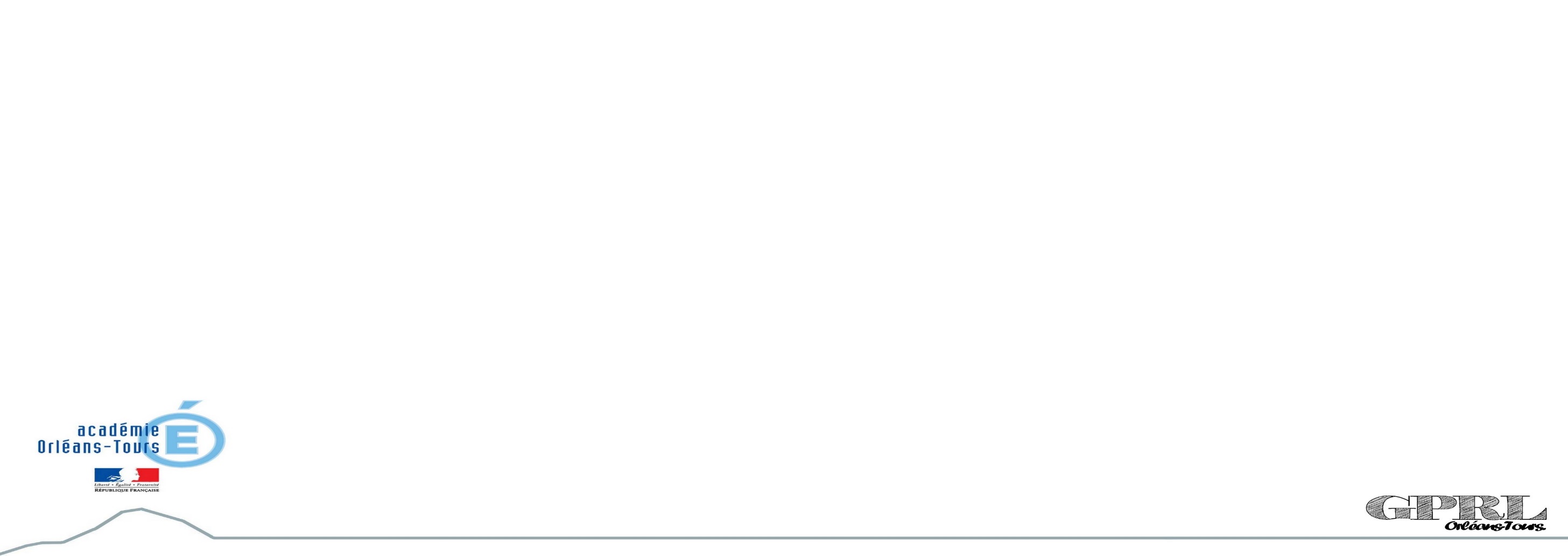 Joël Dubos Formateur Orléans-Tours
C XIXe s : l’Etat se rallie au système compétitif
Contexte de rivalité sociale et de besoin de qualifications
Double objectif : les masses et dégager les élites
L’Etat reprend pour les masses le système religieux d’éducation des élites :
Contrôle, compétition, distinction
Enjeu méritocratique :  les meilleurs et non les privilégiés
Implique sélection et élimination
Evaluation, classement, notation deviennent synonymes ET POSITIFS

=> Principe du classement-notes devient un repère républicain
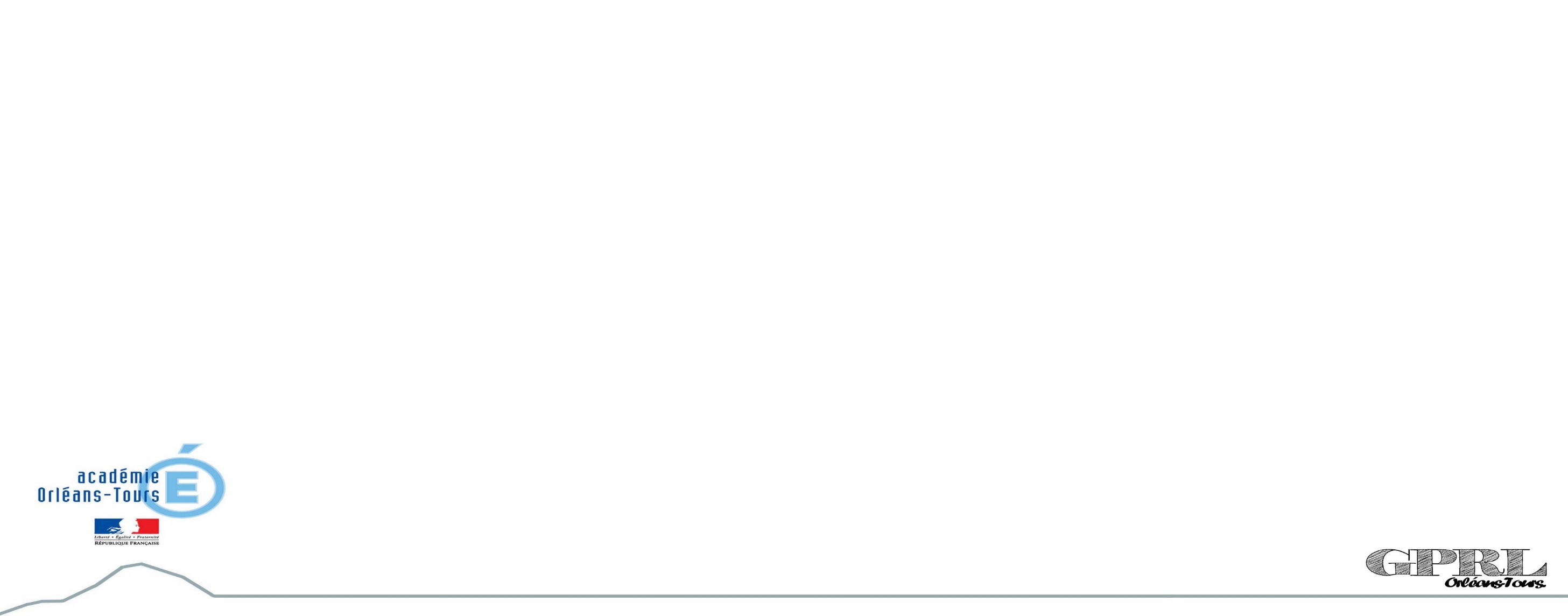 Joël Dubos Formateur Orléans-Tours
L’adoption généralisée par la République
1890 : l’année clé

Instauration par arrêté ministériel de la notation sur 20 dans les collèges et lycée (5 juillet) et au baccalauréat (8 août)
Notation sur 10 dans les écoles primaires
Vu comme un progrès pour corriger les abus de l’émulation
=> Espoir d’évaluer la place de l’élève sur une échelle universelle et non dans une classe particulière
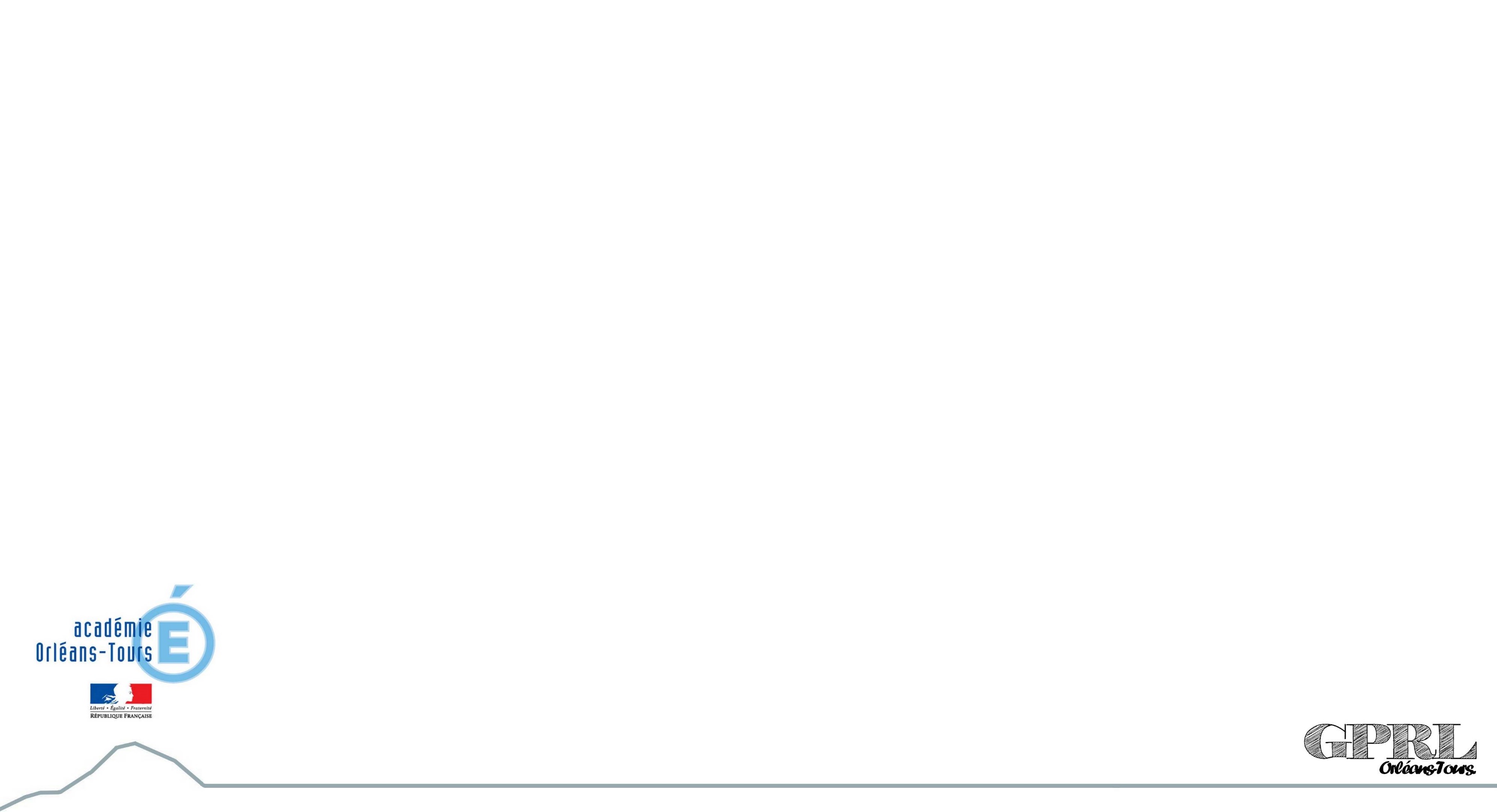 Joël Dubos Formateur Orléans-Tours
Une question philosophique
Qu’est-ce que réussir si personne n’échoue ?
Joël Dubos Formateur Orléans-Tours
Par delà la note, la question des examens et concours
La nécessaire sélection :
L’examen lié au besoin de compétences et à montée des exigences professionnelles avec la RI
Le concours répond aux mêmes considérations dans un contexte de limitation des postes (double pression à la sélection : compétence et rareté)
La notation ne crée par le tri, elle en découle par besoin d’un instrument de mesure universel et objectivé
Sa généralisation dans l’enseignement tire son origine de son adoption dans les concours et examens
=> Le péché originel réside dans ce glissement de la sélection (nécessaire) pour les examens/concours vers les apprentissages (et la généralisation d’une logique de compétition, nécessitant du classement et produisant de l’exclusion)
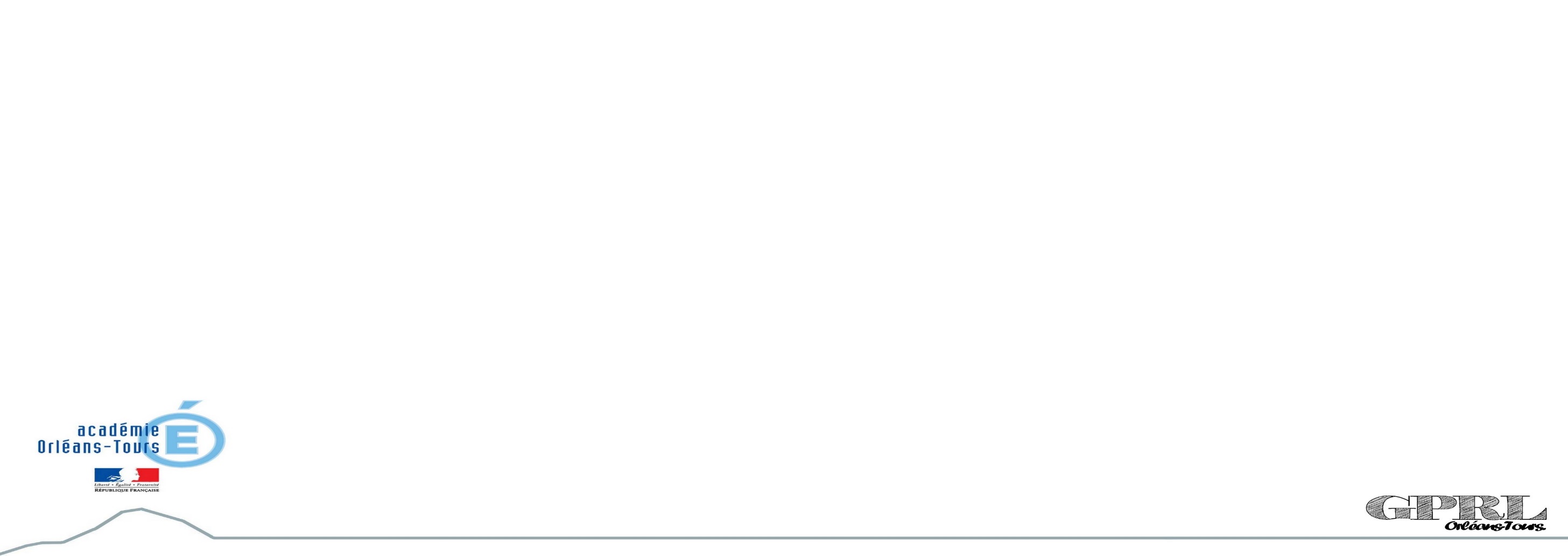 Joël Dubos Formateur Orléans-Tours
L’impact de l’essor des effectifs
Maulini (1996) insiste sur l’importance des effectifs dans l’évolution des méthodes d’évaluation : cf. Les fiches des Jésuites
Ainsi, la République fait face à une demande accrue de main d’œuvre formée et accroit l’offre de scolarisation :
Les classes montent donc en effectif alors que les maîtres sont également chargé de former les esprits républicains
Chaque maître doit prendre en charge plus d’élèves avec plus de choses à transmettre
Il faut regrouper les enfants par niveau pour rendre l’enseignement plus efficace
=> L’optimisation des ressources éducatives et la volonté de former les élites conditionnent la pratique de l’évaluation orientée vers l’étiquetage et le tri
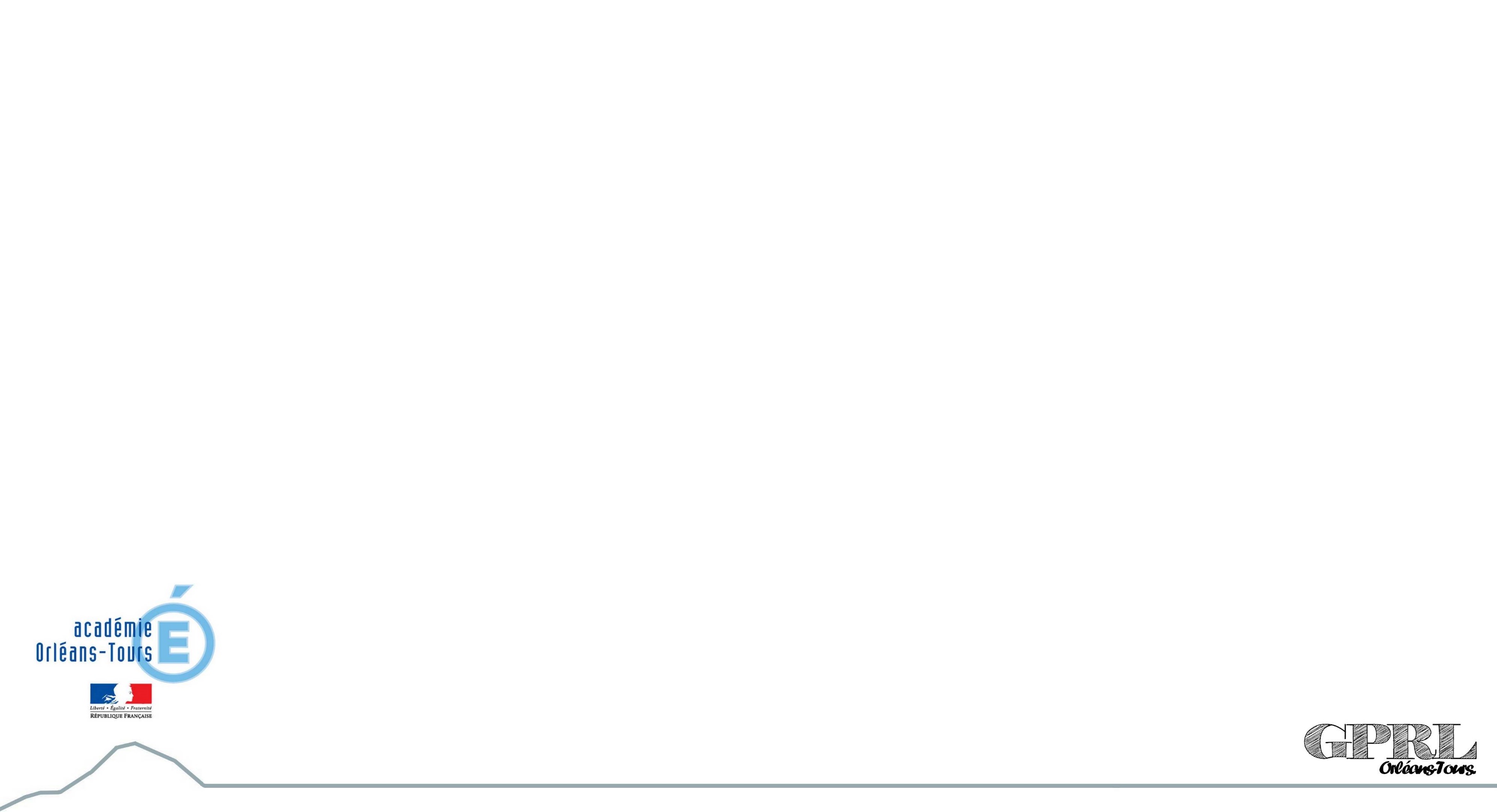 Joël Dubos Formateur Orléans-Tours
III Une critique précoce de la note
Les attaques contre la note ne date pas de l’arrivée de la «pédagogie moderne » et des suites de mai 68

Certains reproches portant sur la note concernent en réalité des aspects plus globaux relevant de l’enseignement en général
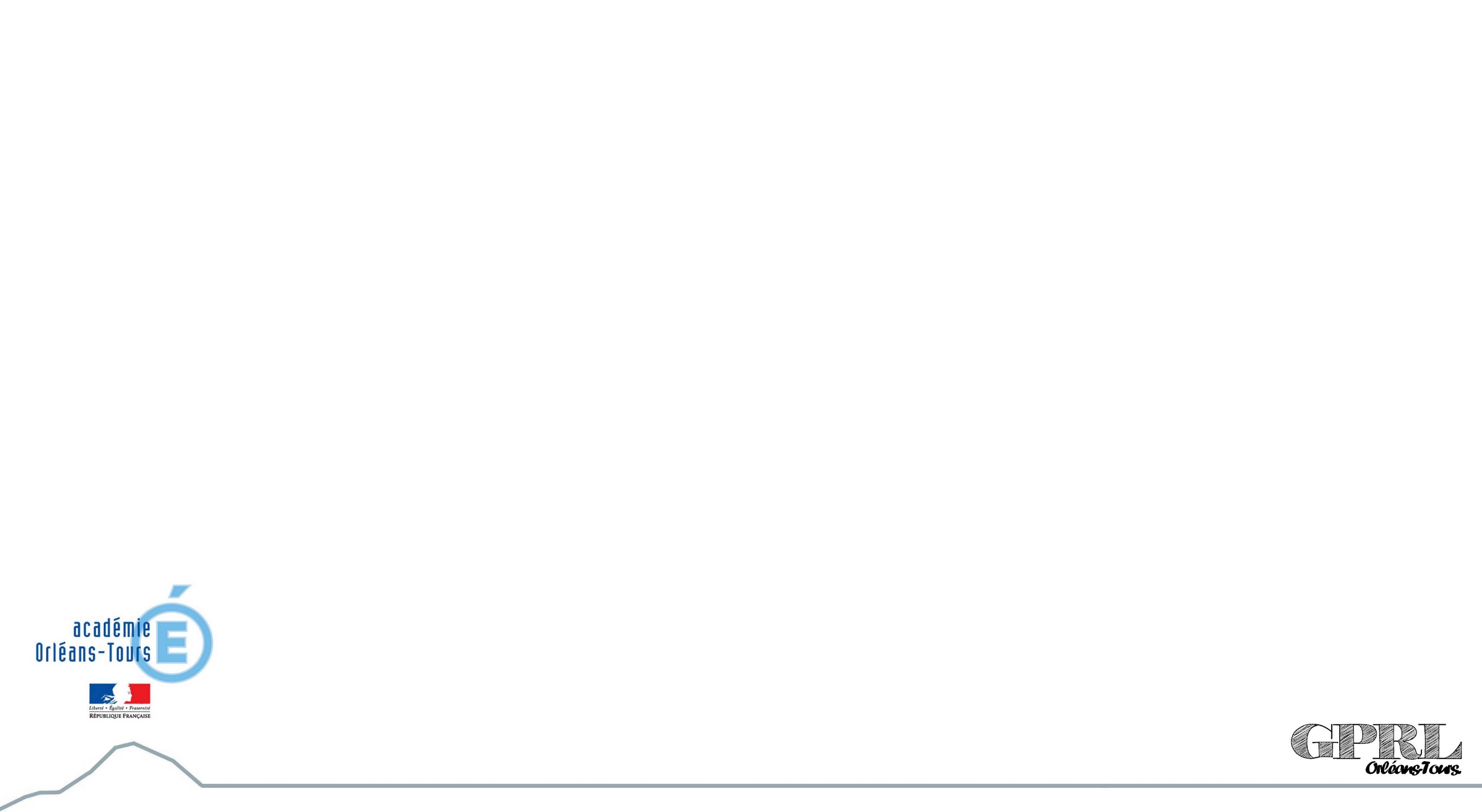 Joël Dubos Formateur Orléans-Tours
A Des critiques immédiates
1887 : l’inspecteur gal Félix Pécaut dénonce la notation sur 20 subtilement subdivisée pour distinguer les élites (in Buisson, Dictionnaire de pédagogie)
Notation en 20 points pour enregistrer la progression des élèves ou pour pouvoir les classer ?
Alfred Binet (1894 : directeur du Laboratoire de psychologie physiologique de la Sorbonne ; 1905 ; Laboratoire de pédagogie expérimentale)  critique l’évaluation des élèves à l’école : 
Épreuves arbitraires / difficultés non dosées rigoureusement
Confusion autour de ce qui est évalué
1911 : F. Buisson dénonce des divergences d’appréciation considérables et préjudiciables selon les examinateurs dans la notation du CEP
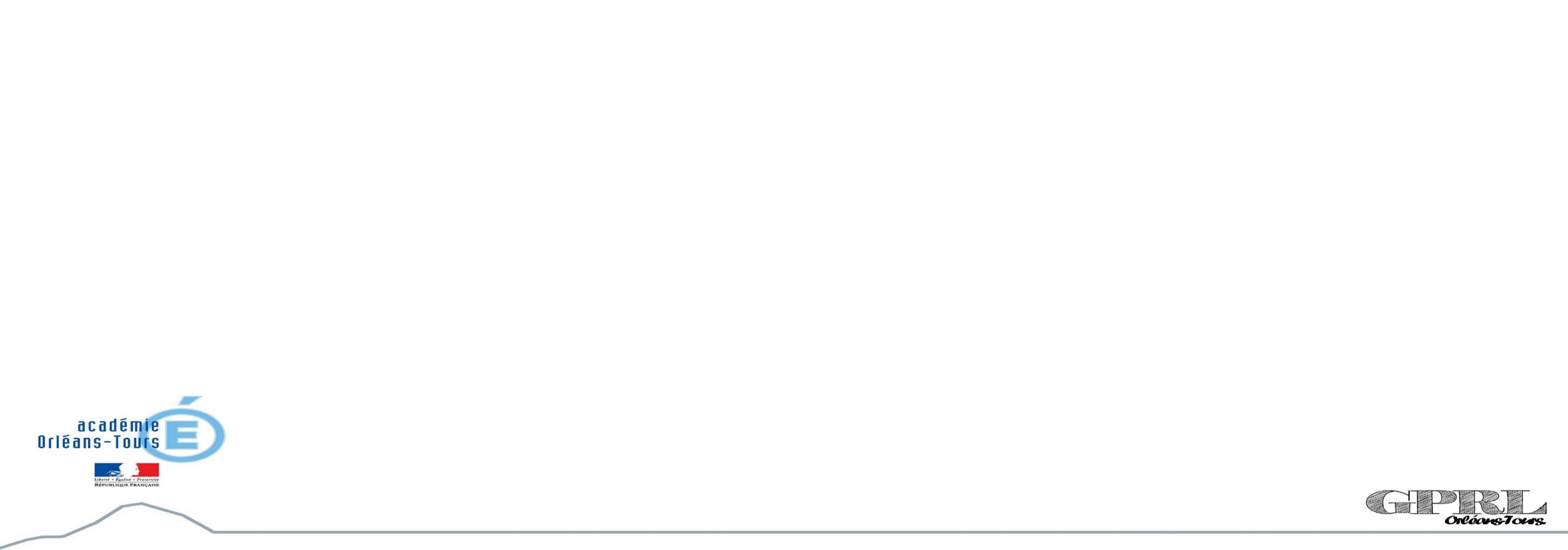 Joël Dubos Formateur Orléans-Tours
B docimologie et dénonciation de la note
Héritage de Binet et d’Edouard Toulouse (qui forme Pieron et Laugier)
1922 : Henri Piéron, sa femme Mathilde P. et Henri Laugier, fondent la docimologie en France sur une base critique
Forgent le mot de docimologie : science des examens (organisation, contenus, méthodes de correction, comportement des acteurs)
Part de la psychologie expérimentale
Dénoncent les biais de la correction et de la notation
Limites : ne proposent pas de remédiation
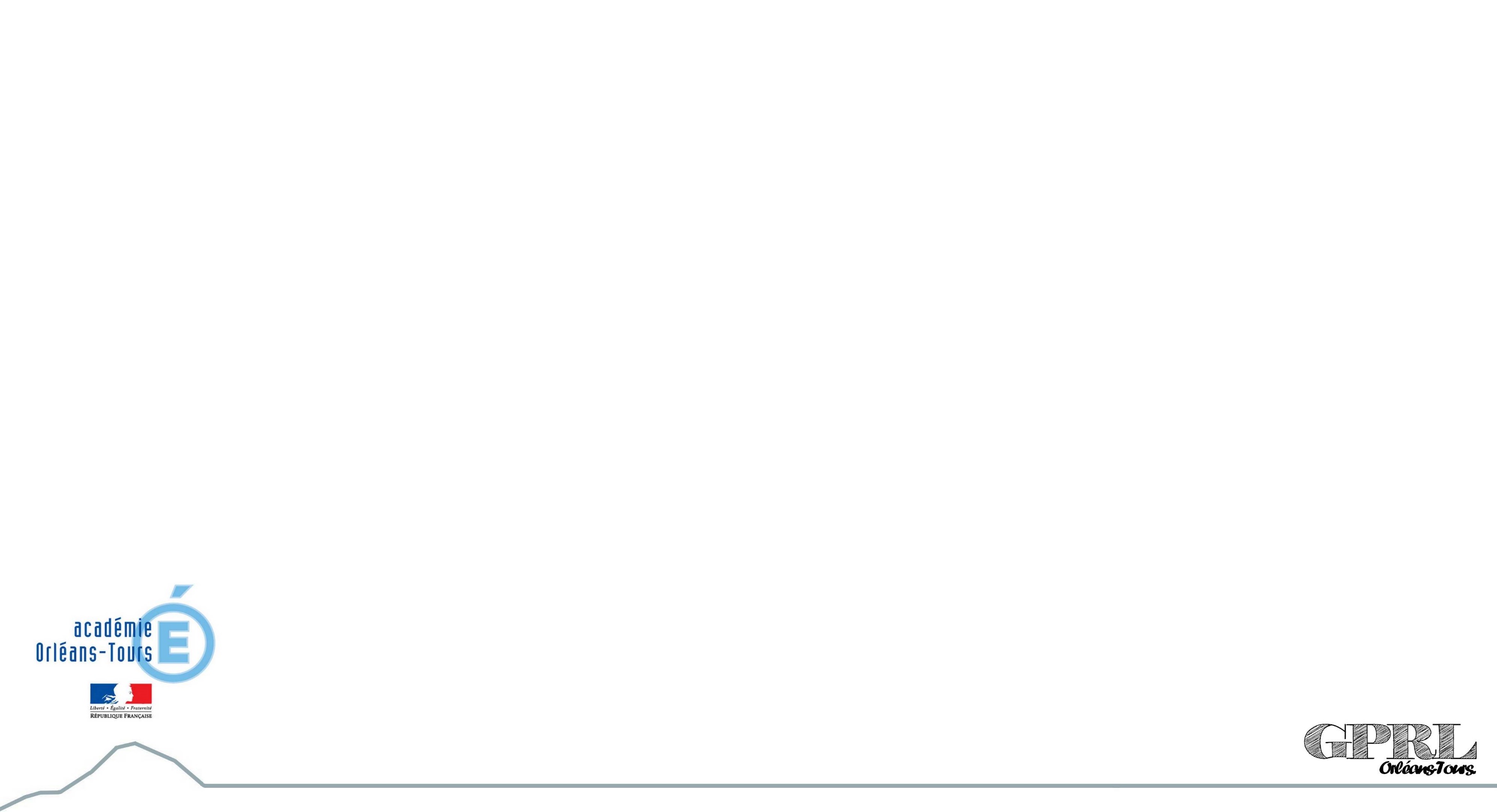 Joël Dubos Formateur Orléans-Tours
C L’évaluation n’est pas la note, et la note n’est pas l’évaluation
Mesures expérimentales dès les 1930’:
1931 : enquête de la fondation Carnegie
100 copies dans 6 disciplines analysées pour la France par Laugier, Pieron, Toulouse, Weinberg
30% des candidats peuvent être reçus ou ajournés selon les examinateurs
Pour une démonstration expérimentale contemporaine des biais de notations dans les examens, voir :
Bruno Suchaut, «La loterie des notes au bac», Institut de recherche sur l'éducation, 2008
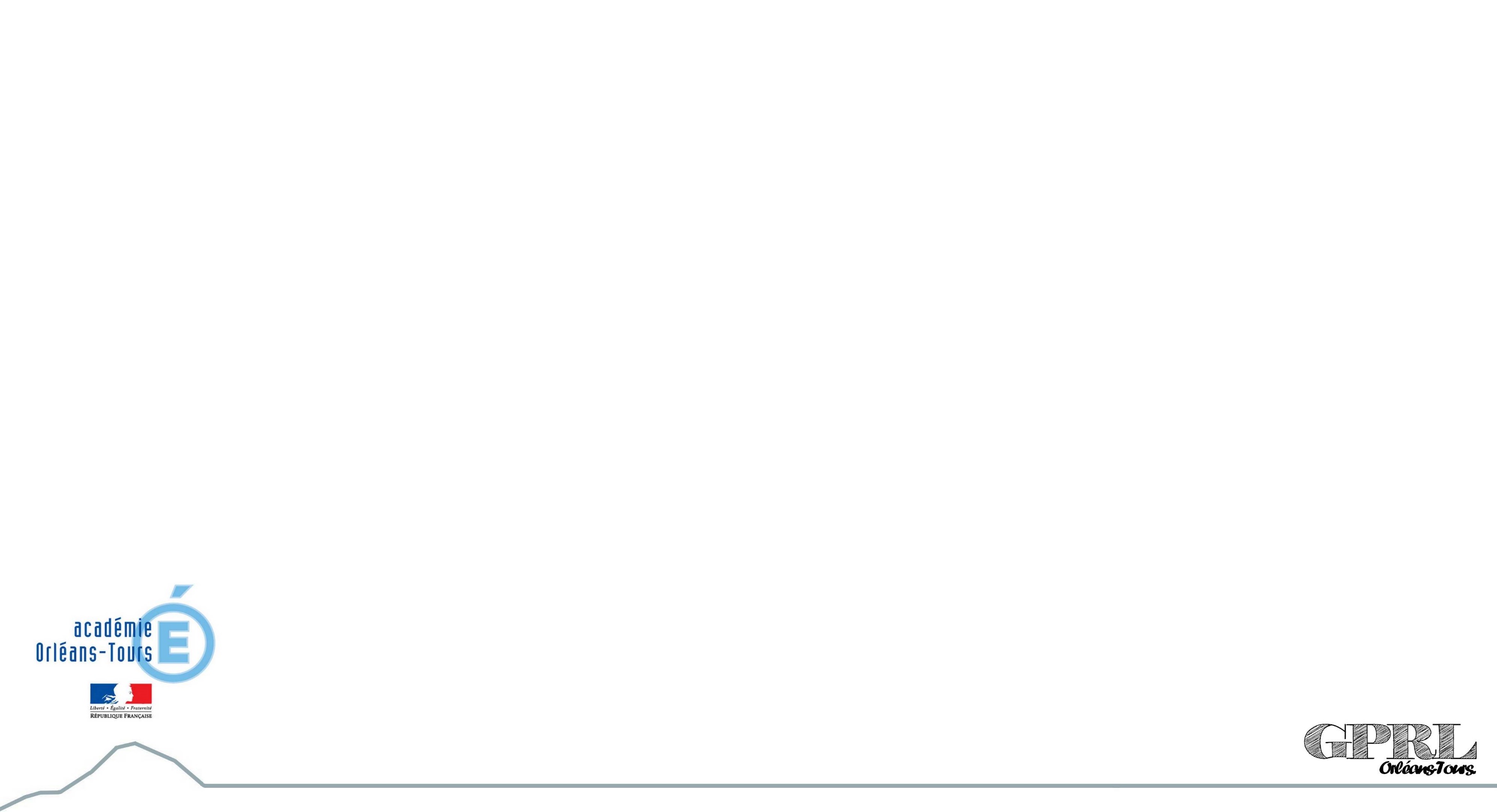 Joël Dubos Formateur Orléans-Tours
Point vocabulaire : les biais bien connus de la notation
Coefficient subjectif : usage ou pas de toute l’échelle de notation
Effet pygmalion : biais dû aux aprioris du correcteur (identification, etc.)
Effet de halo : notation influencée par des critères extra-scolaires (apparences, accent, etc.)
Effet de stéréotypie ou d’inertie : l’élève vu comme brillant est surévalué, et inversement
Effet de contraste ou d’ancrage : note < si correction après une bonne copie et inversement
Effet Rosenthal ou effet œdipien de prédiction : l’élève fait ce qu’il pense qu’on attend de lui
Constante macabre : notation en courbe de Gauss qui écrase les résultats et crée toujours des mauvais élèves, produisant une sélection relative
Effet Posthumus ou sélection relative : classement qui dépend du niveau de la classe
 ≠ Sélection absolue reposant sur l’évaluation des compétences requises
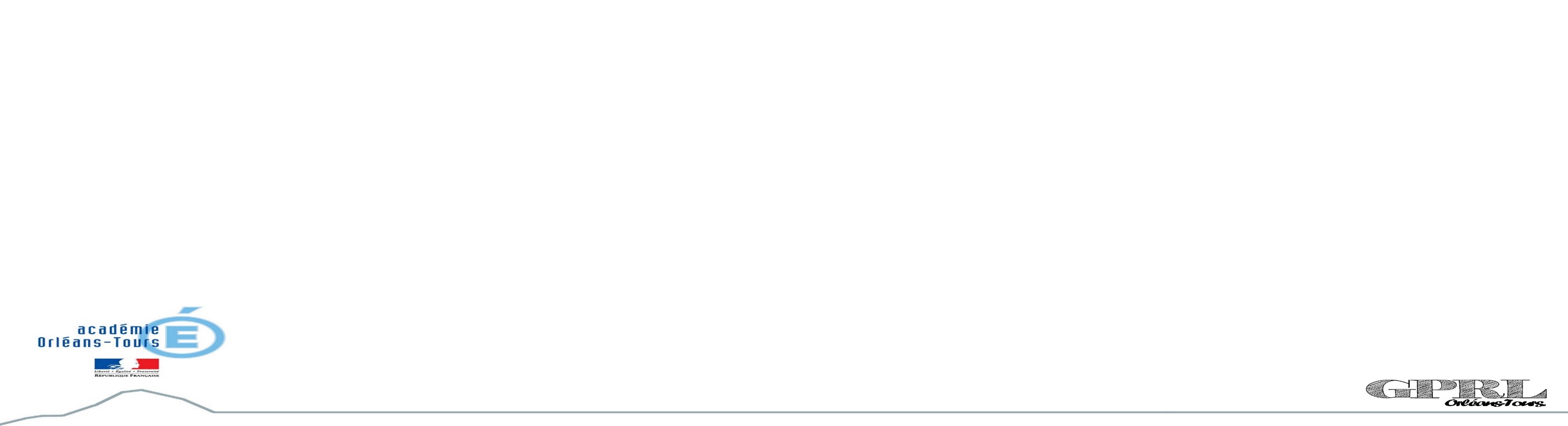 Joël Dubos Formateur Orléans-Tours
Rendre à la note…
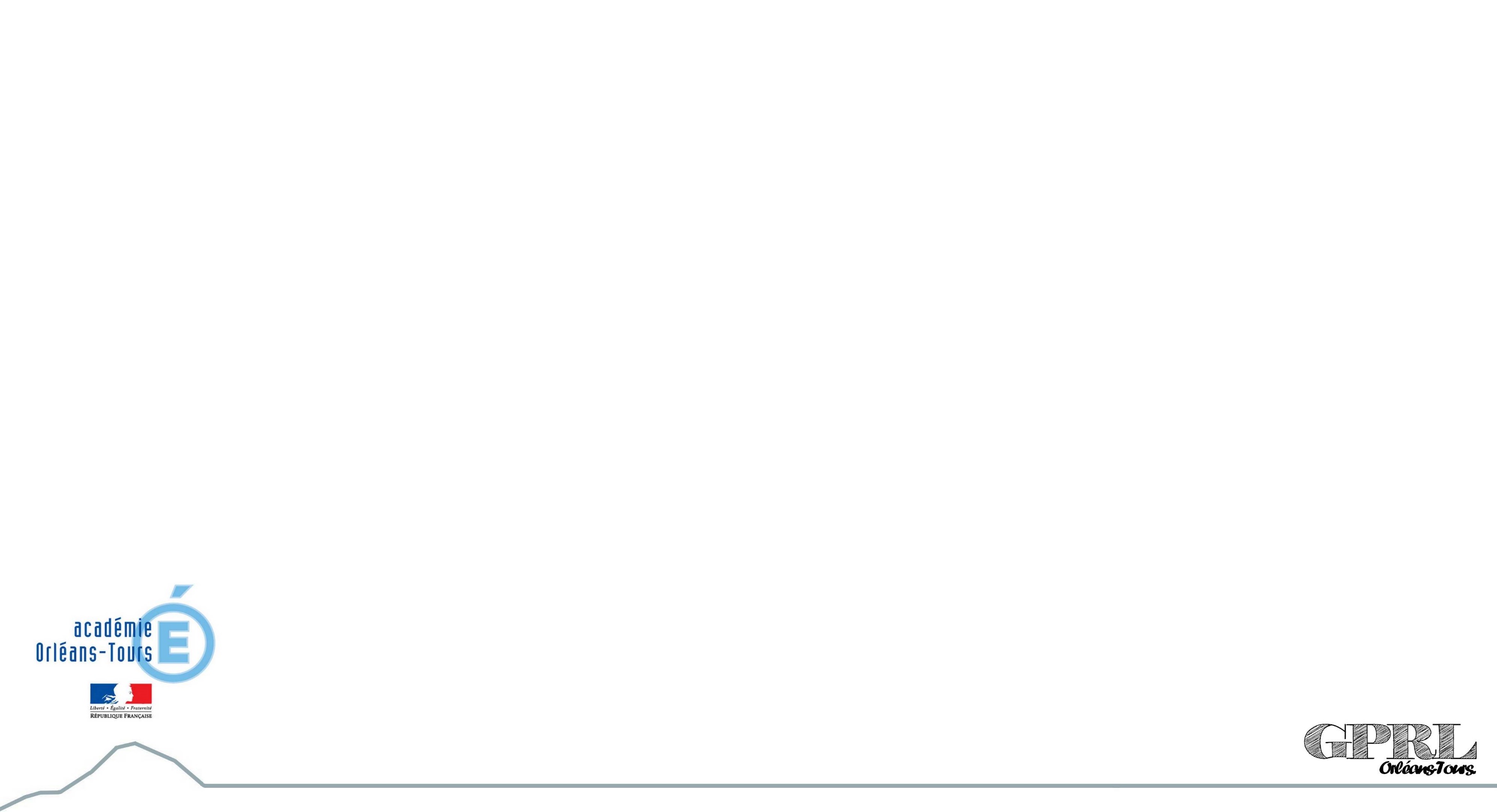 Joël Dubos Formateur Orléans-Tours
La note : un catalyseur
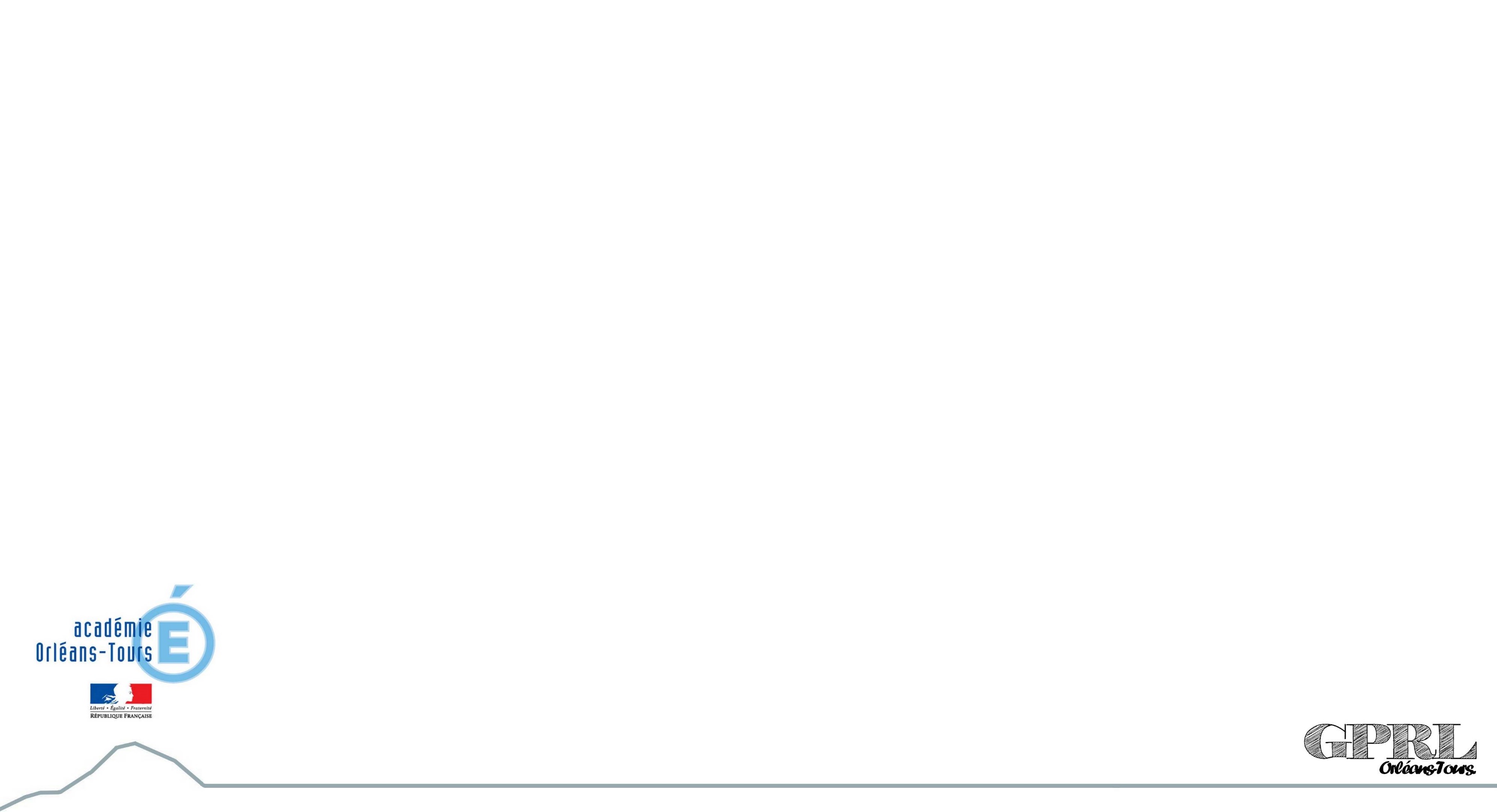 Joël Dubos Formateur Orléans-Tours
Conclusion
Réévaluer les origines de la notation

Distinguer les biais liés à la note et ceux liés au classement-sélection

Noter l’ancienneté des critiques envers la notation
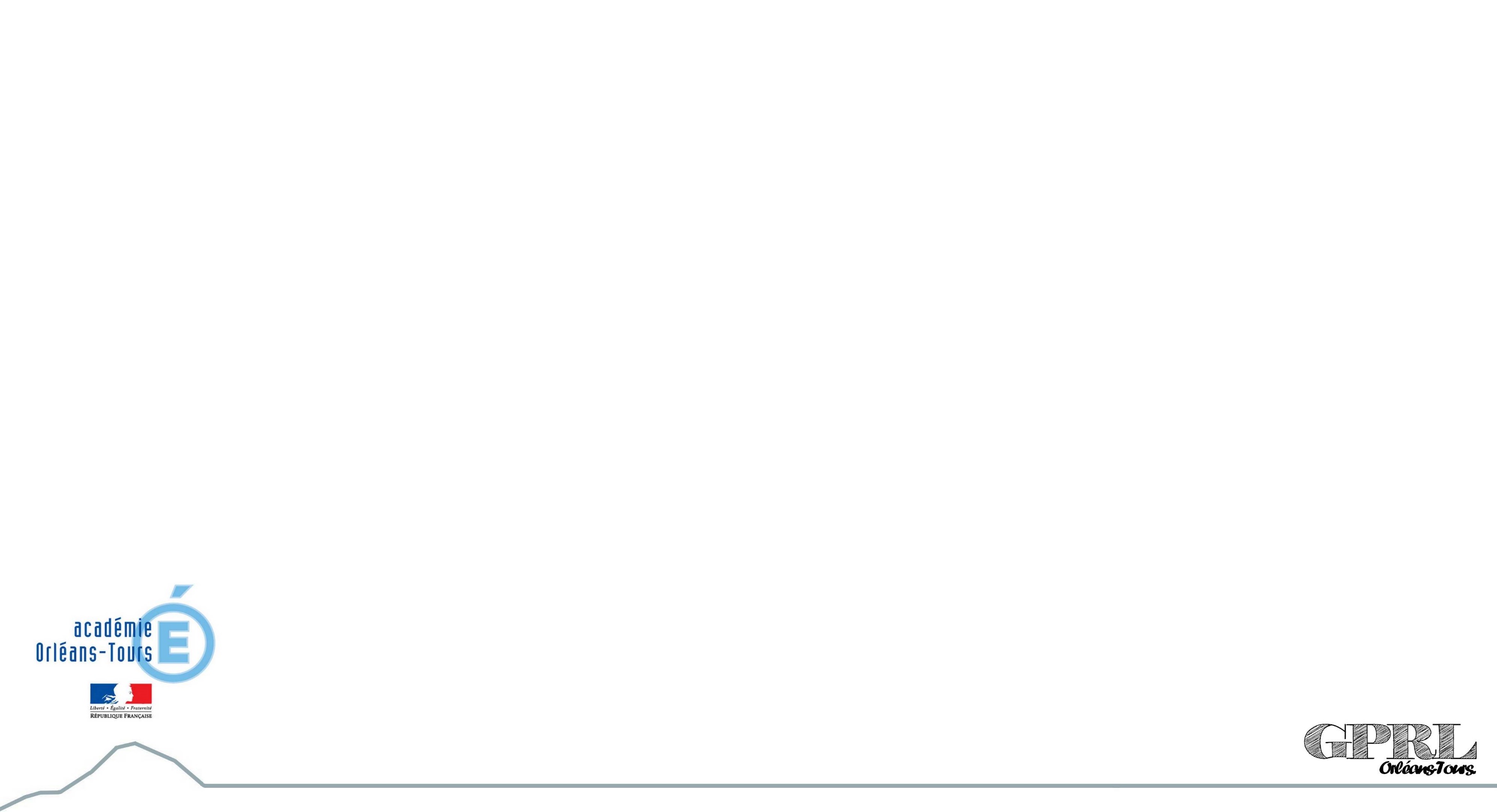 Joël Dubos Formateur Orléans-Tours
En Résumé
La dénonciation au XVIe des punitions corporelles entraîne la recherche de nouvelles motivations pédagogiques
Les solutions distinguent les Jésuites (émulation par la mise en compétition) et les Ecoles Chrétiennes (récompense-punitions par points/réussite)
La méthode individuelle et par objectif des petites écoles laïques est alors synonyme d’échec et de souffrances pédagogiques
L’adoption de la notation répond à un souci de justice partie des Grandes écoles d’ingénieurs dans la foulée de la Révolution française 
Sa généralisation sous la IIIe République reprend les systèmes de formation des élites par les institutions religieuses dans un contexte d’alourdissement du travail avec la massification de l’enseignement mais se trouve rapidement dénoncée
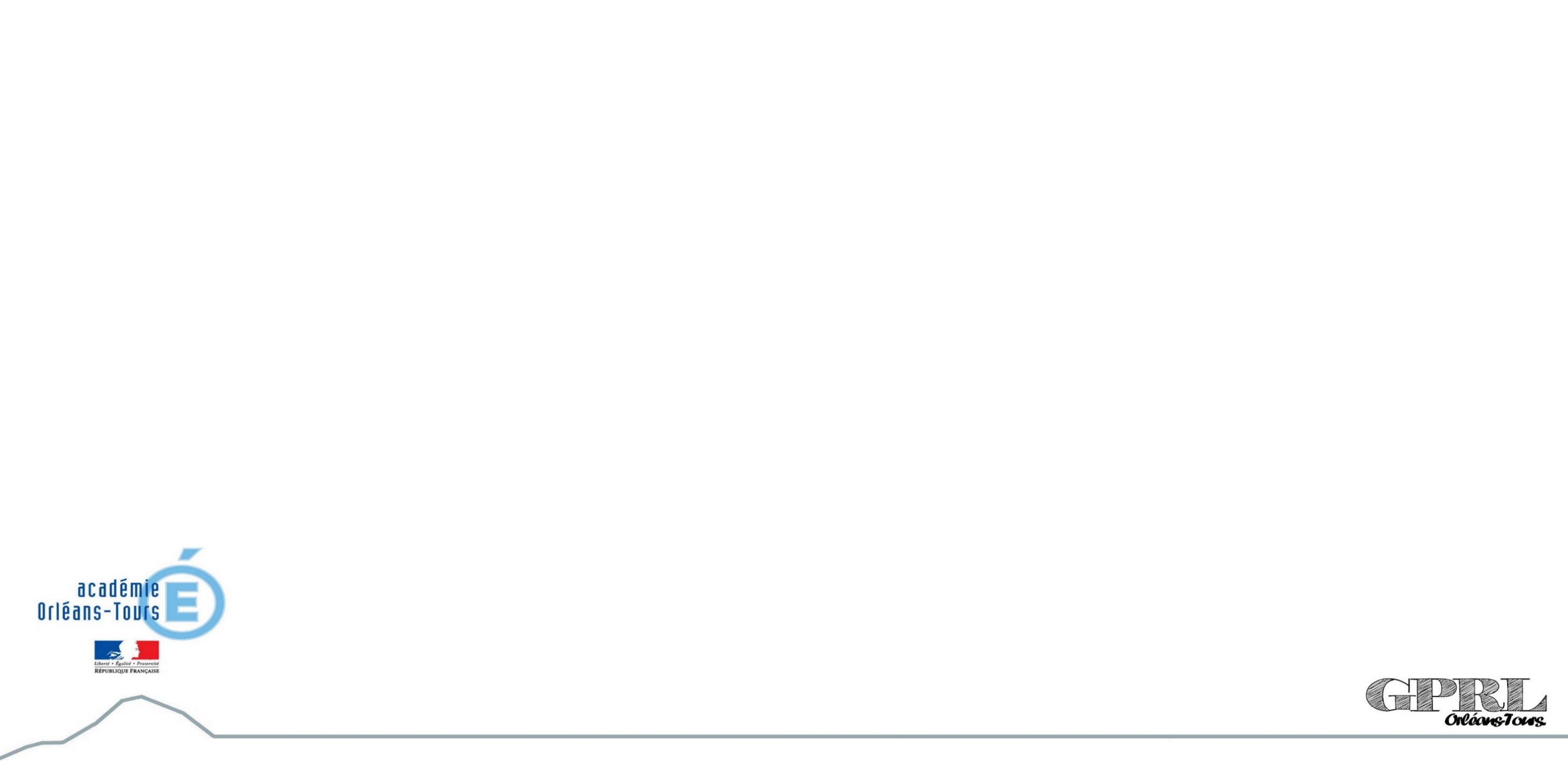 Joël Dubos Formateur Orléans-Tours
Enseignements
Le principe du classement et de la compétition est antérieur à la note

La notation a été adoptée dans un souci d’objectivité et d’équité

Elle apportait aussi une réponse à la surcharge précoce des classes

Elle était synonyme d’enseignement d’excellence

Ses limites ont été connues dès son adoption dans l’école républicaine
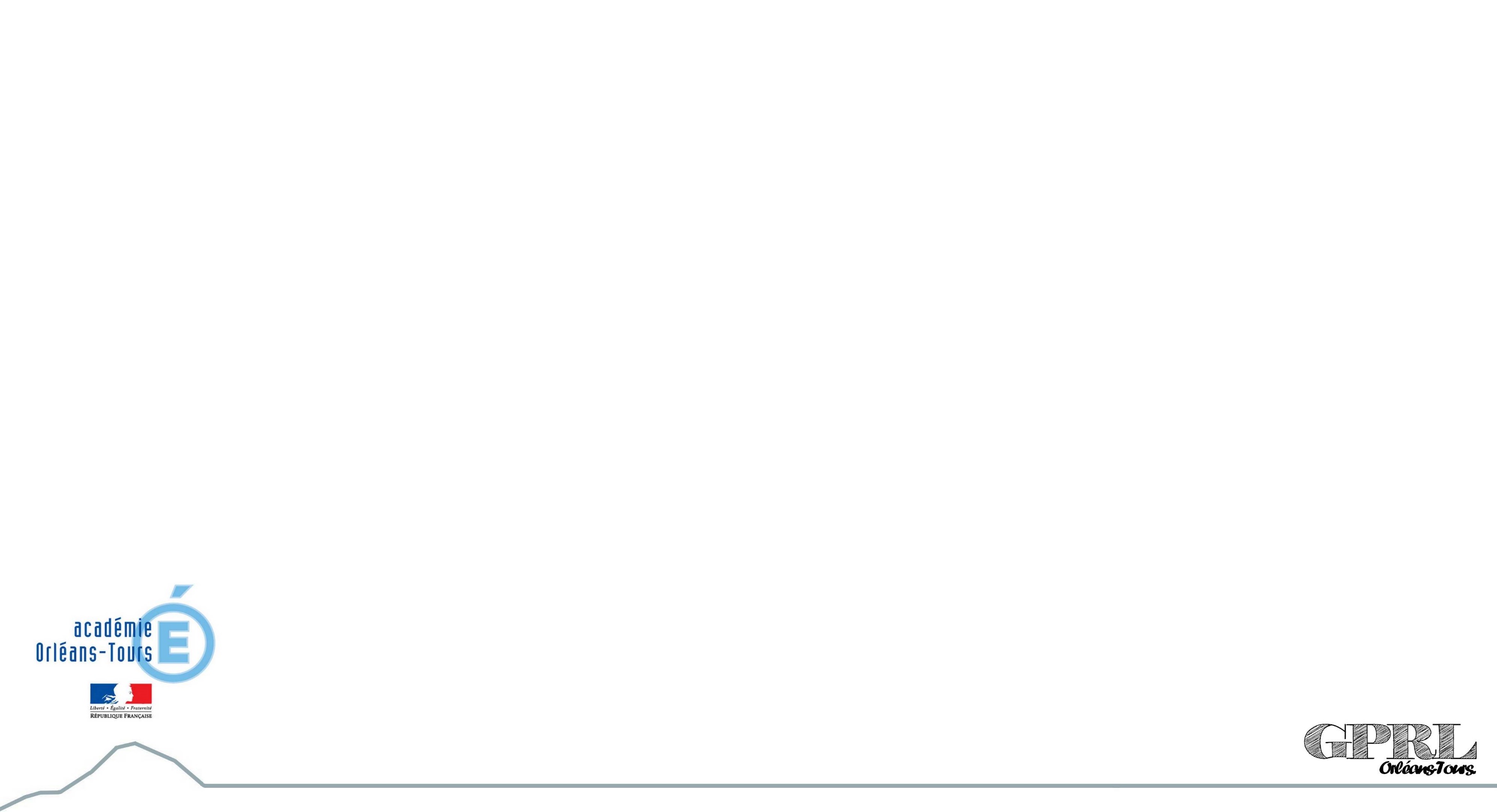 Joël Dubos Formateur Orléans-Tours
Nota bene : la barémisation baisse les notes
L’application d’un barème entraine une baisse des notes 
Et accentue les écarts entre correcteurs (certains appliquent peu, pas ou mal le barème)
Enquête de l’IREM, Rennes, 1975 , toujours citée dans les études de docimologie
https://www.univ-reims.fr/minisite_81/media-files/22249/evaluation-docimologie-orientation-taxonomie.pdf
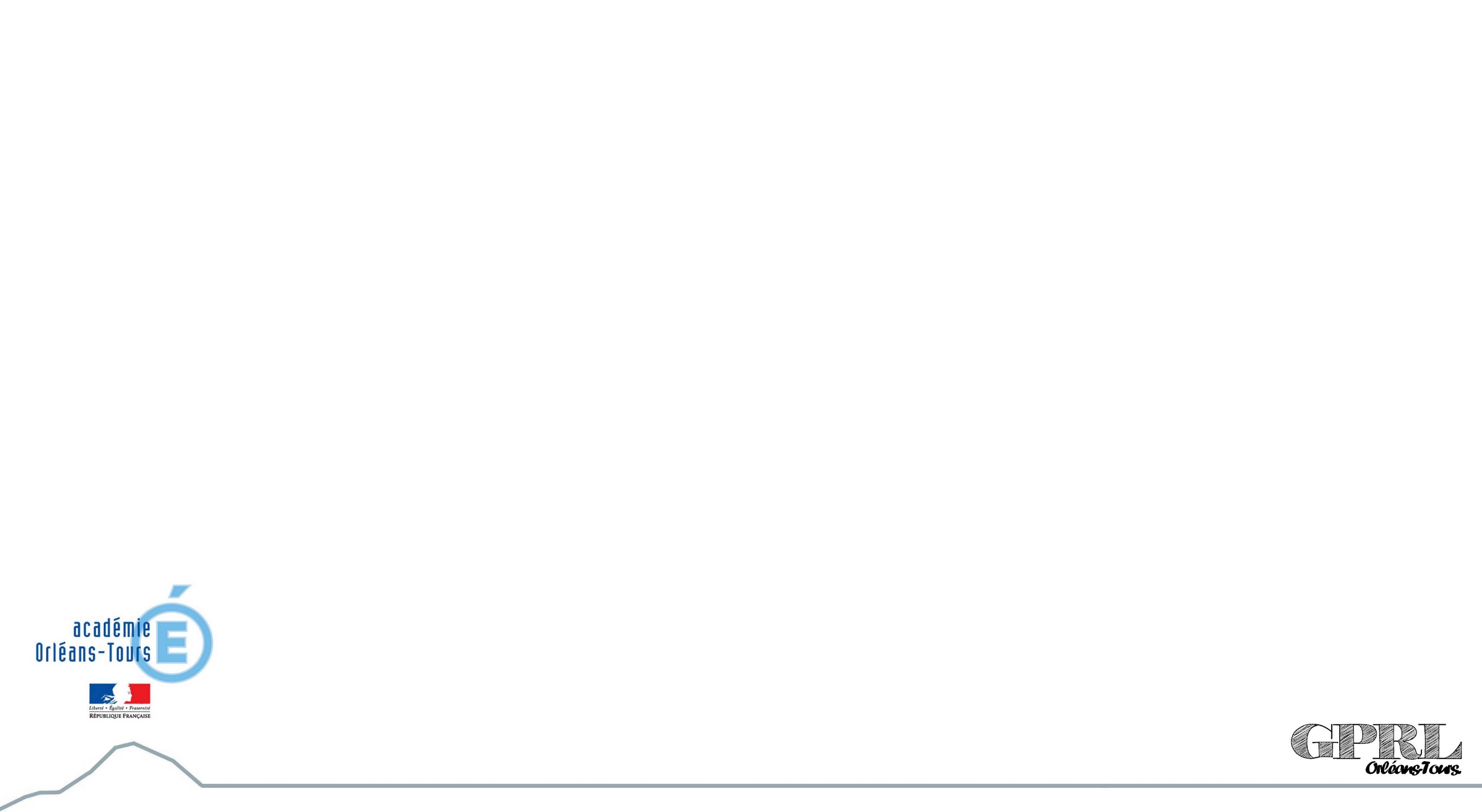 Joël Dubos Formateur Orléans-Tours
Bibliographie
Joël Dubos Formateur Orléans-Tours
Trois références essentielles
Un article de synthèse récent : Jean-Yves Séguy, « 1937-1966 : penser et organiser les parcours des élèves, entre sélection et orientation », In Administration et éducation, n° 171, septembre 2021

Une mise en perspective historique : Pierre Merle, « L’école française et l’invention de la note. Un éclairage historique sur les polémiques contemporaines », Revue française de pédagogie, n°193, oct-nov-déc 2015

Une étude de cas expérimentale  : Bruno Suchaut, «La loterie des notes au bac », Institut de recherche sur l'éducation, 2008, https://halshs.archives-ouvertes.fr/halshs-00260958v2/document
Joël Dubos Formateur Orléans-Tours
Pour aller plus loin
« L’école d’autrefois », Dossier pédagogique  de l’exposition, Musée national de l’Education de Rouen, 2018
Véronique Castagnet‑Lars, « La Ratio studiorum de 1599 et la normalisation de la figure du contestataire au sein des collèges de la Compagnie de Jésus », Les Cahiers de Framespa, n°32, 2019
Pierre-Philippe Bugnard, « La note, invention des Temps modernes », Université de Fribourg, 2004
Jérôme Martin, « Aux origines de la « science des examens » (1920-1940) », Histoire de l’éducation, n°94,  2002, pp. 177-199.
Olivier Maulini, « Qui a eu cette idée folle, un jour d'inventer [les notes à] l'école ? », 1996, Université de Genève, https://archive-ouverte.unige.ch/unige:41444
Joël Dubos Formateur Orléans-Tours